Муниципальное автономное дошкольное образовательное учреждение №21 «Теремок» г.Дубна Московской области


«Физкультурно-оздоровительная работа с детьми раннего возраста»

Из опыта работы воспитателя первой квалификационной категории 
Беспаловой Е.Д.
Вопросы физкультурно-оздоровительной работы в ДОУ на сегодня являются актуальными. Во всех дошкольных учреждениях проводится работа по сохранению и укреплению здоровья дошкольников. Именно в дошкольном детстве закладывается фундамент здоровья, формируются личностные качества, раскрываются способности ребенка
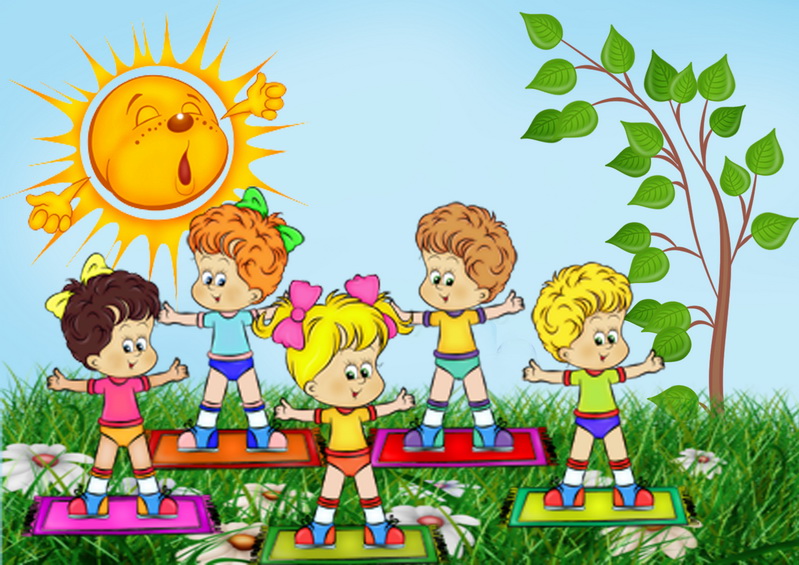 Мне хотелось бы подчеркнуть особо важную роль физкультурно – оздоровительной работы с детьми раннего возраста задачами которой является:
Формирование представлений о здоровом образе жизни;
Охрана жизни и укрепление психического и физического здоровья детей;
Воспитание полезных привычек;
Комфортное пребывание в стенах учреждения;
Эмоциональное благополучие.
Работа в группах раннего возраста должна начинаться с создания среды, в которой дети смогли бы реализовать свои потребности в движении. Необходимы игрушки – каталки, горки, мягкие модули; оборудованный уголок в группе для того, чтобы обеспечить разнообразную деятельность детей, создать условия для различных видов движений.
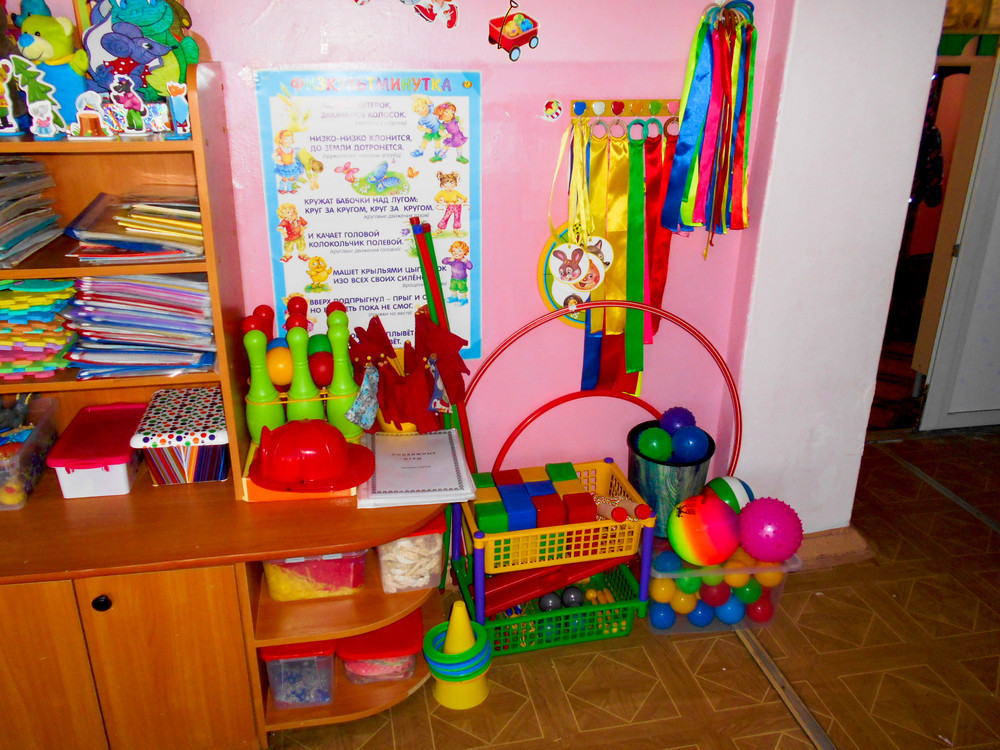 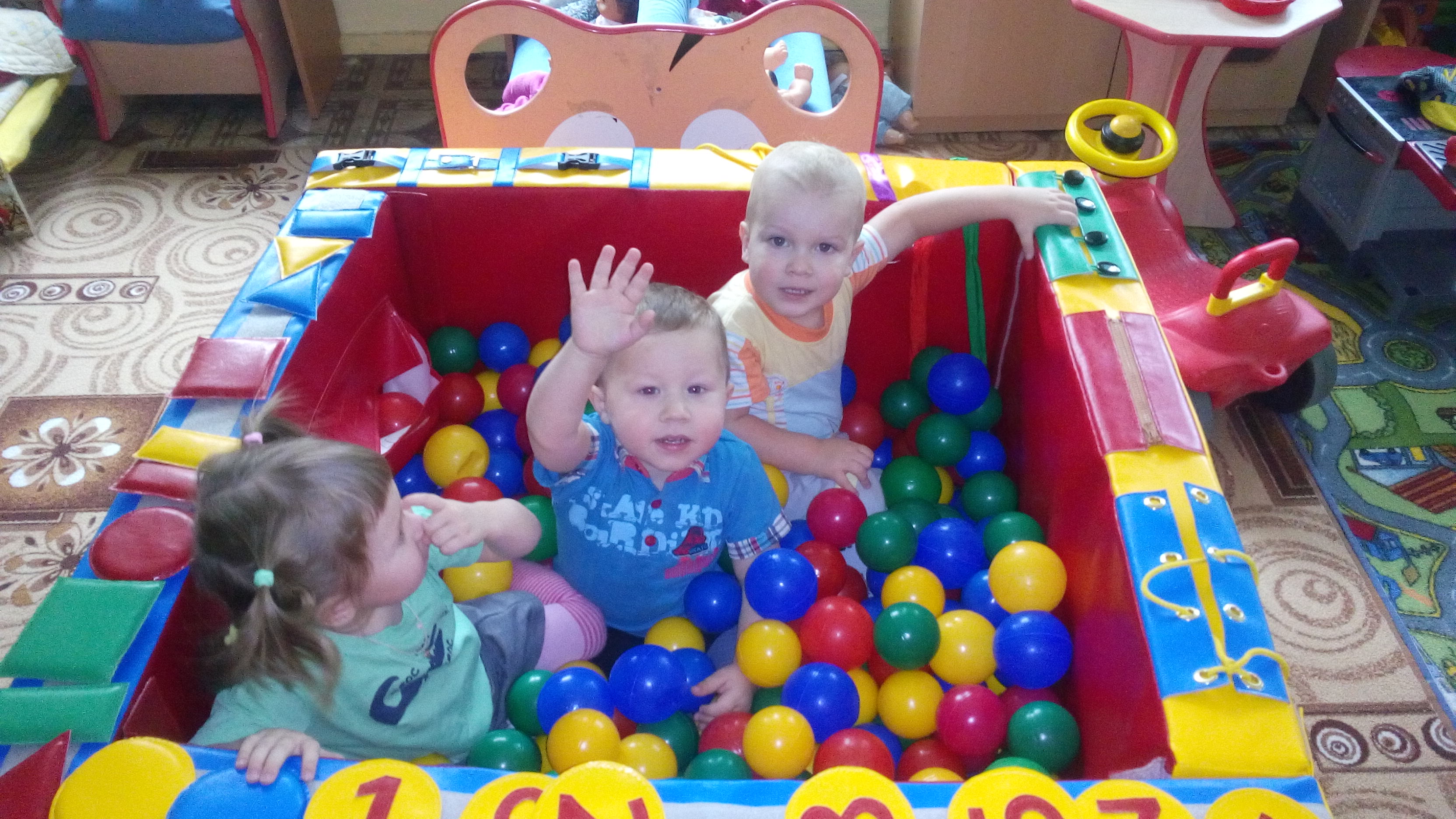 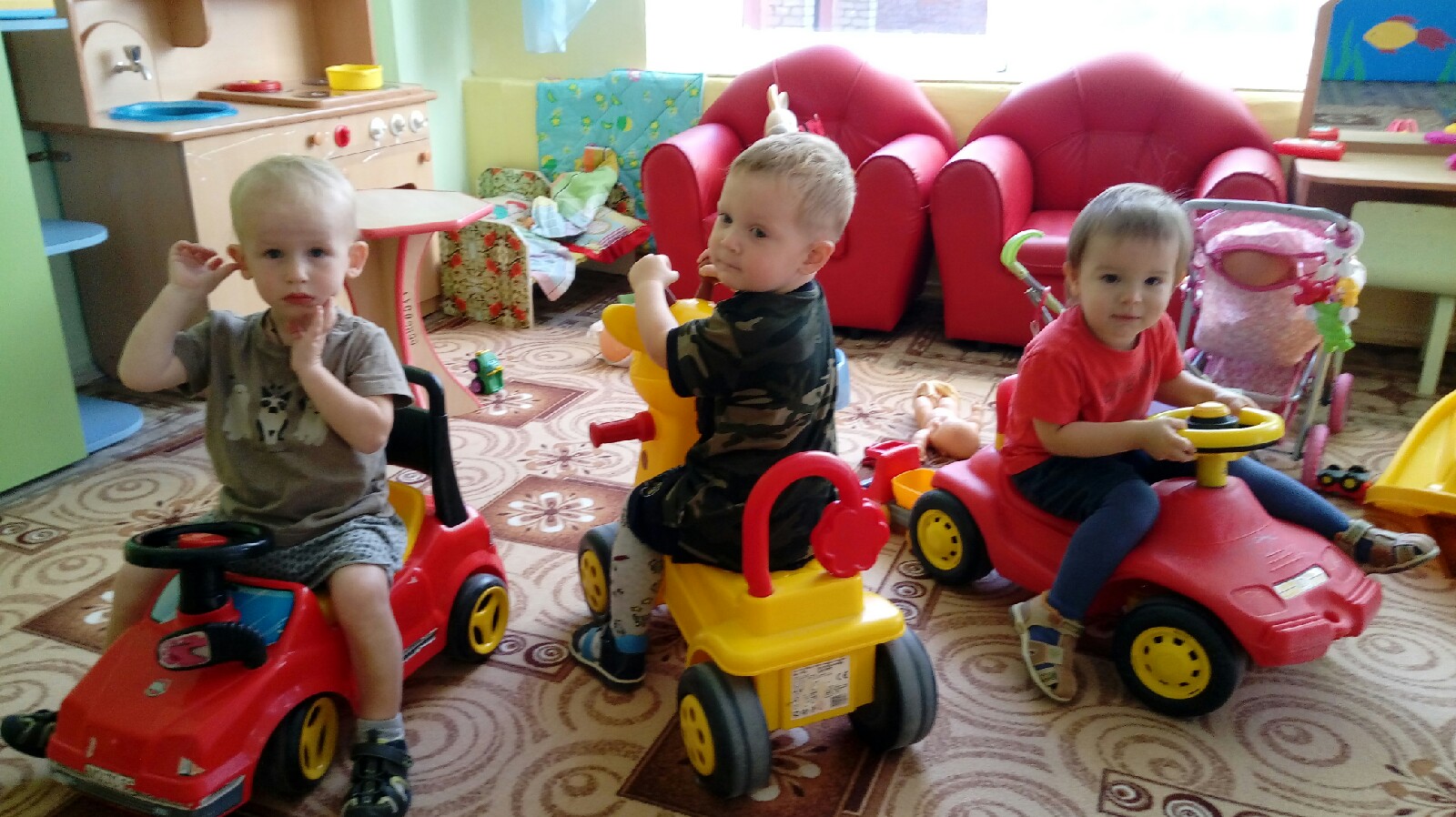 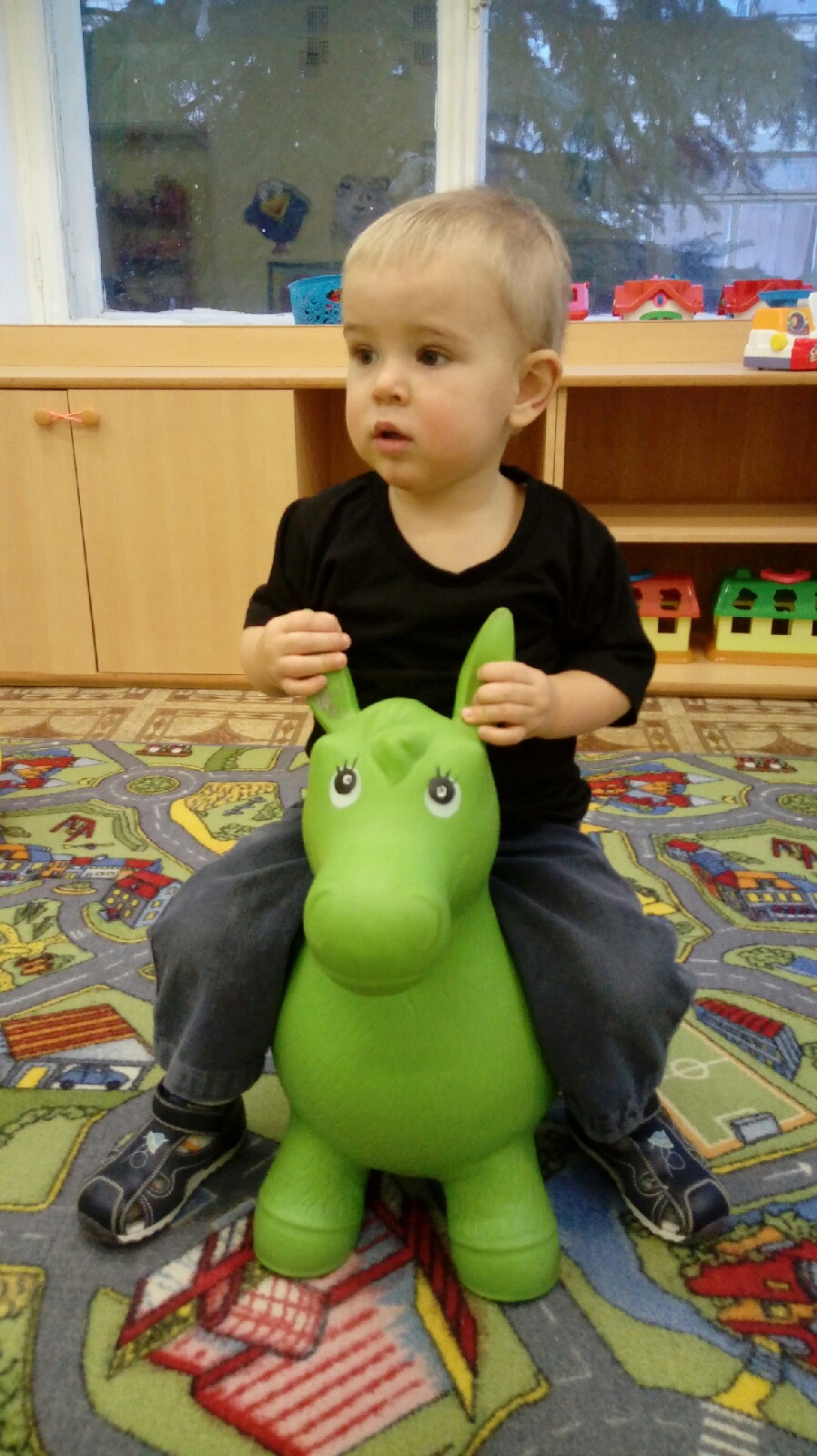 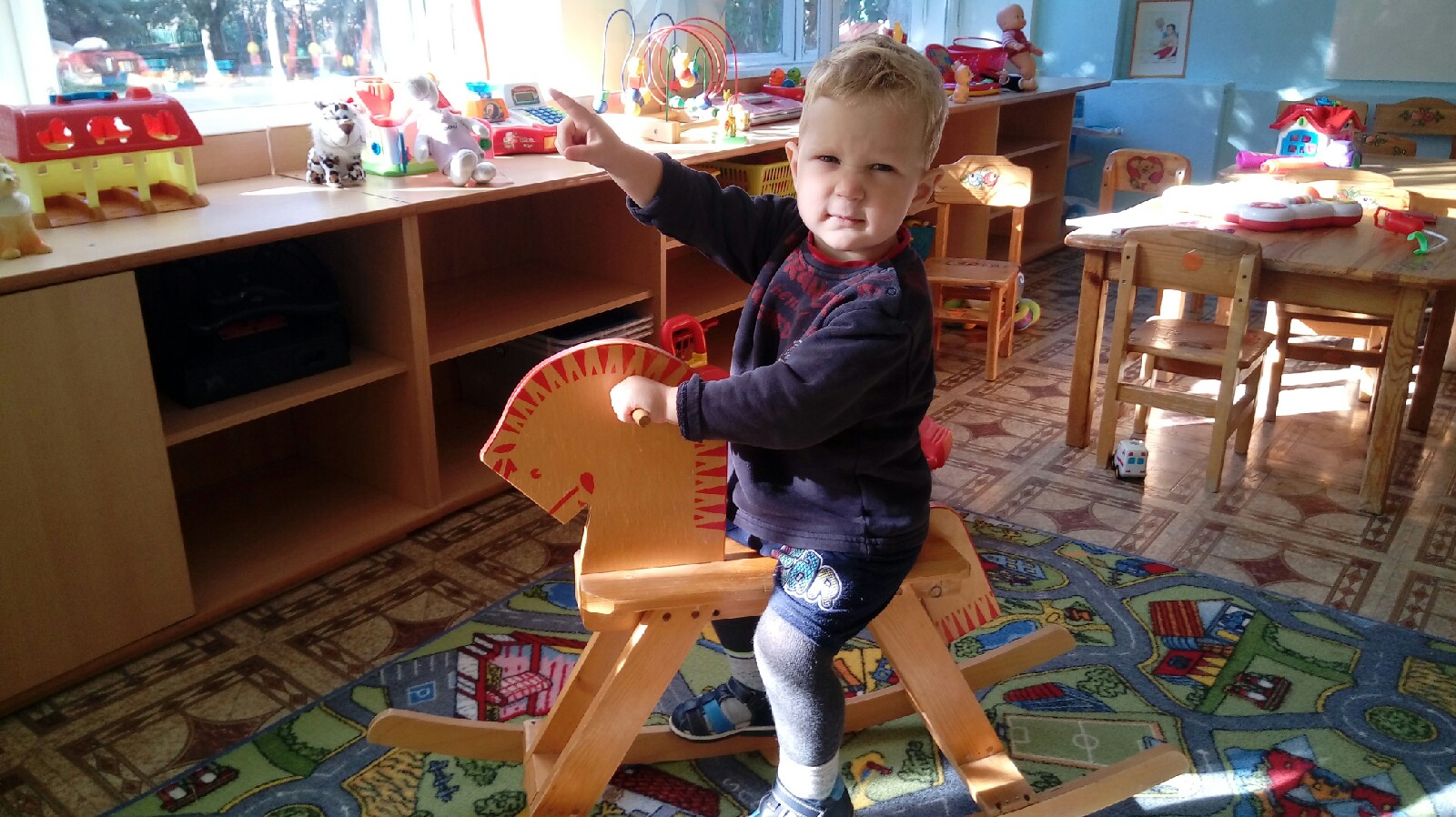 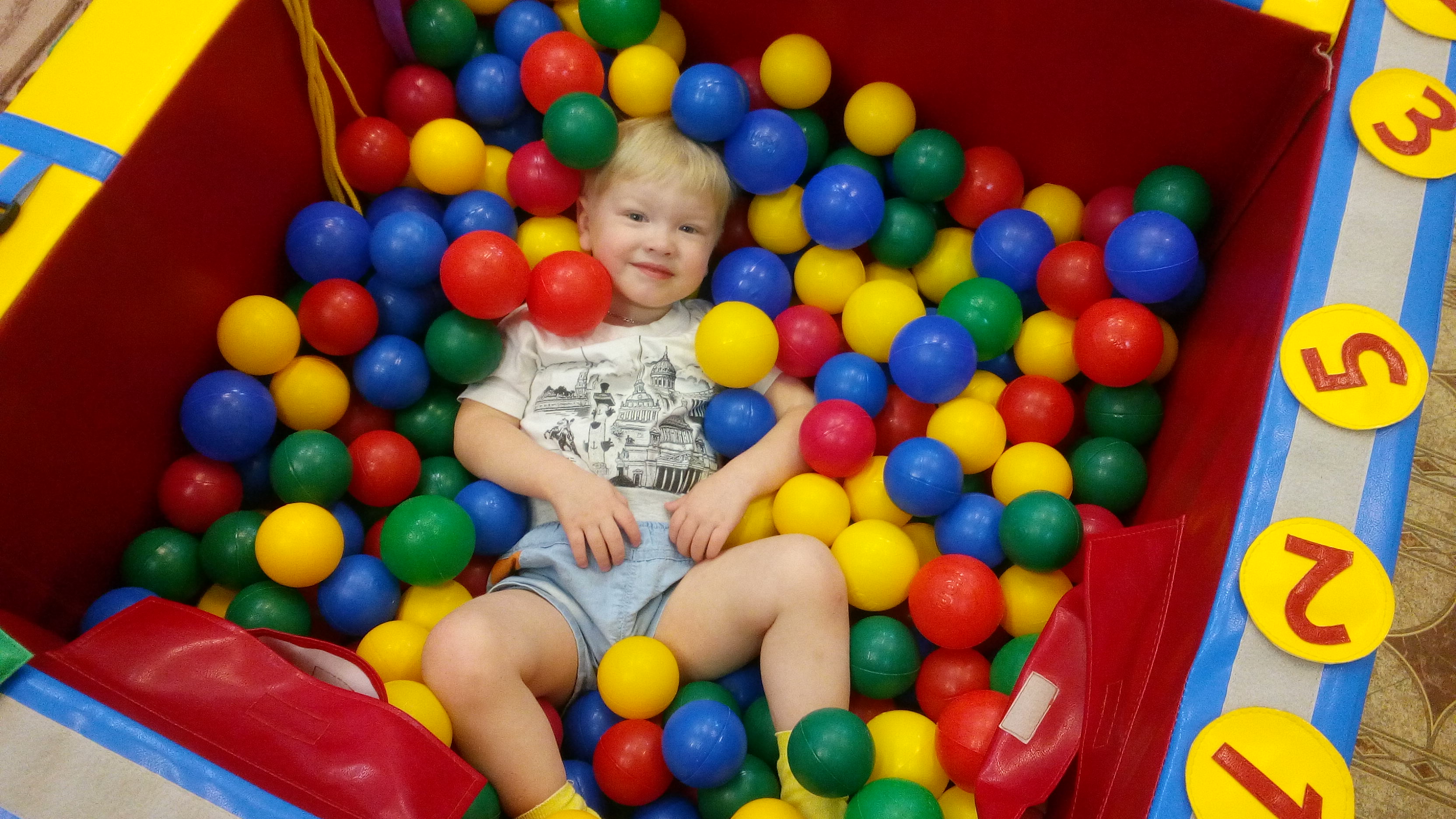 Воспитание культурно-гигиенических навыков ведется на протяжении всего времени пребывания ребенка в ДОУ. Во время приема пищи (учимся пользоваться столовыми приборами, вытирать ротик после еды, правильно сидеть за столом и т,д.). Организация культурно- гигиенических процедур (например, умывание, высаживание на горшок) сопровождаются песенками, потешками.
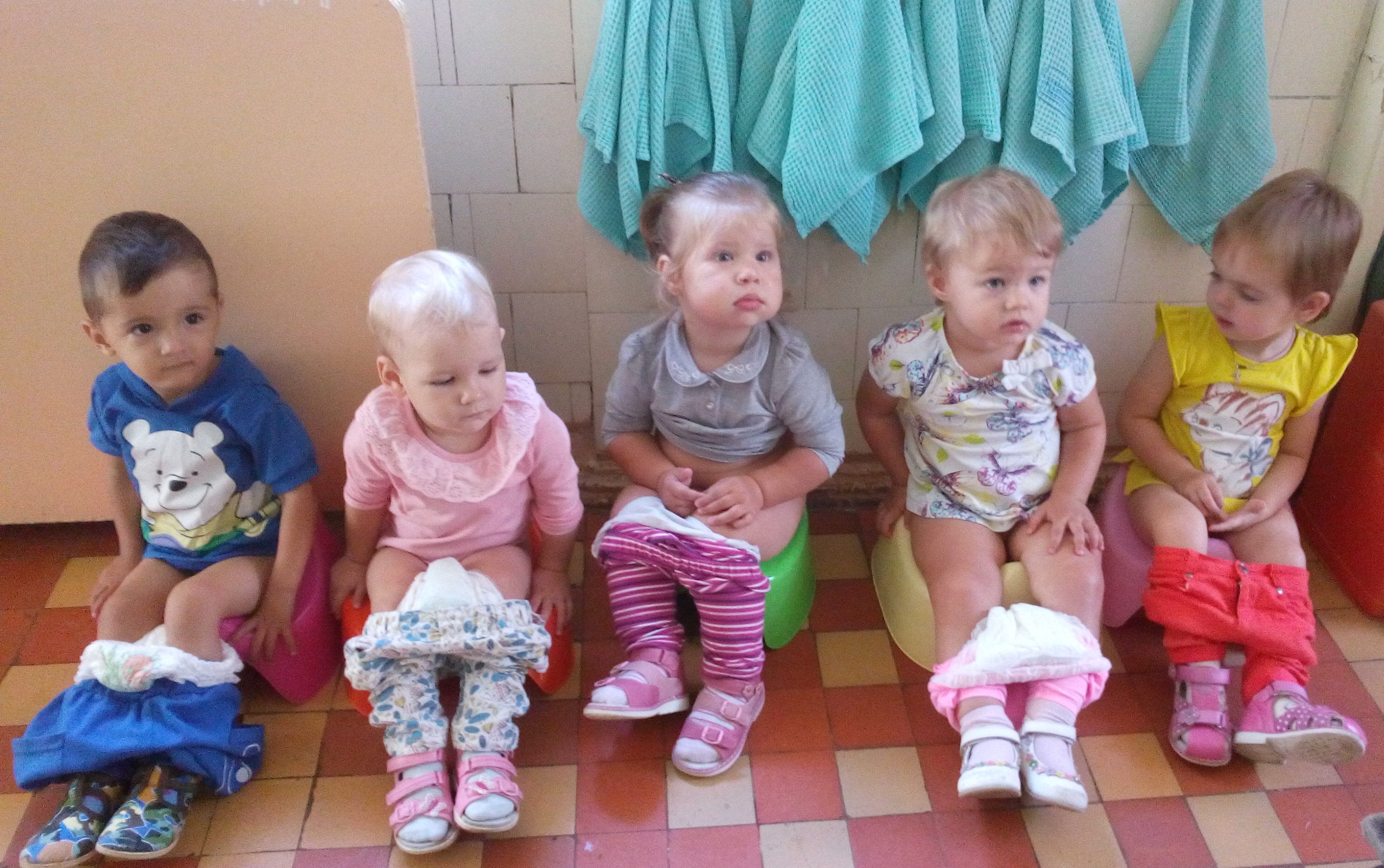 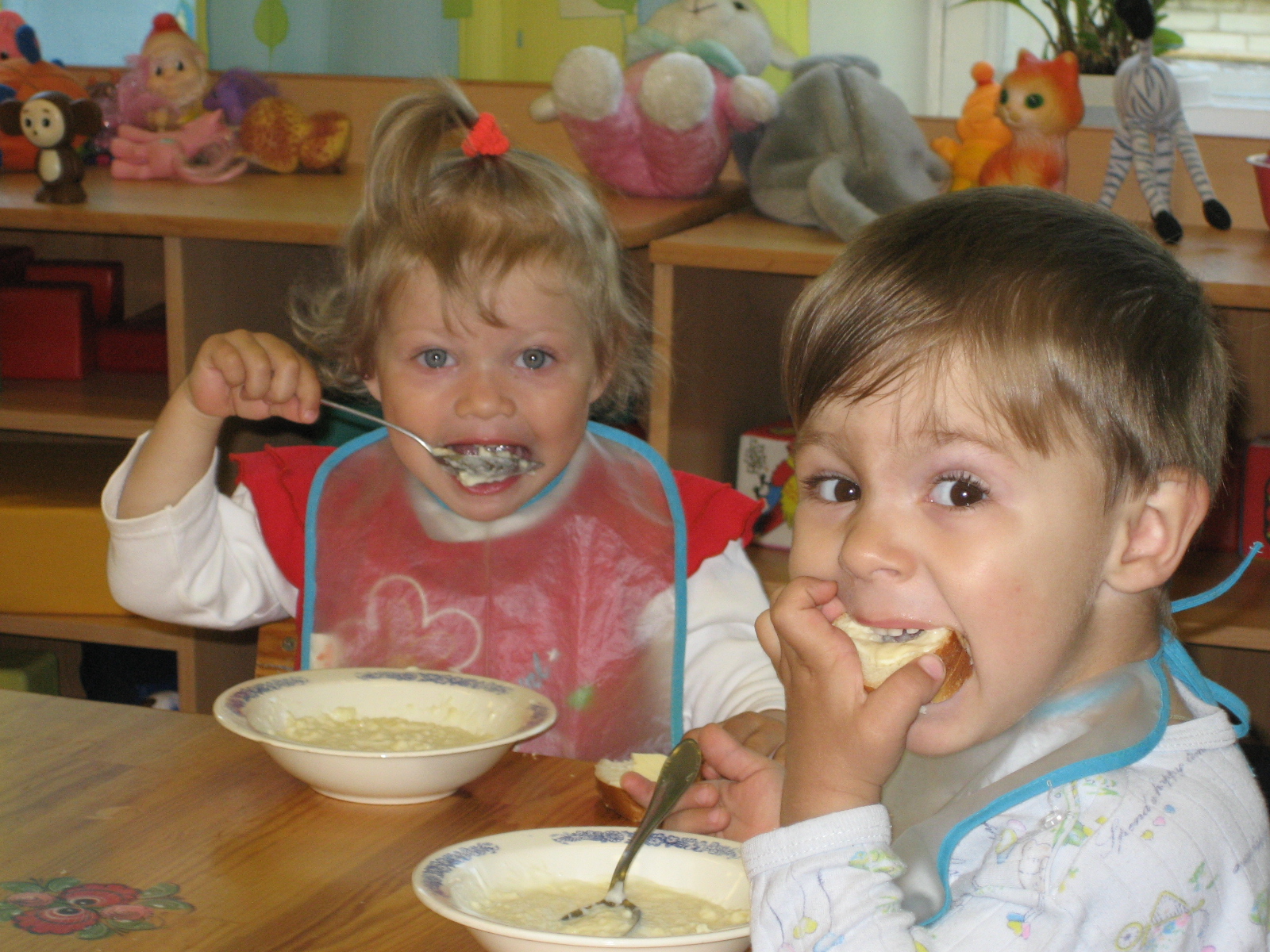 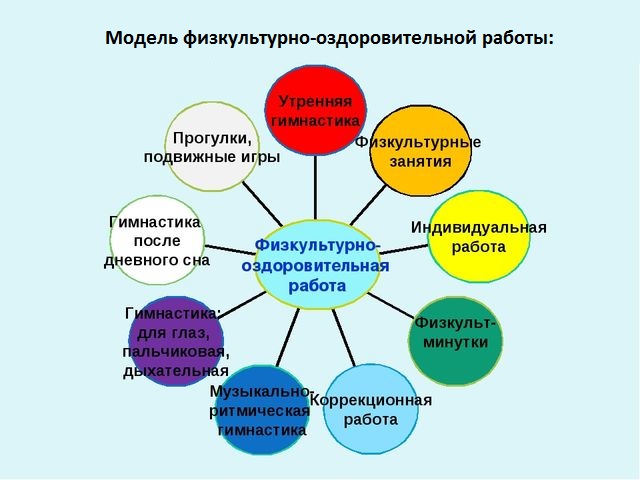 Утренняя гимнастика
В первую очередь хотелось бы обратить ваше внимание на утреннюю гимнастику. Утренняя гимнастика помогает создать бодрое, жизнерадостное настроение, воспитывает привычку к ежедневным занятиям физическими упражнениями. Комплексы для утренней гимнастики состоят из упражнений, освоенных детьми на физкультурных занятиях: знакомые упражнения выполняются более правильно и это повышает эффективность их влияния на детский организм. Желательно проводить гимнастику с использованием потешек, упражнений имитационного характера.
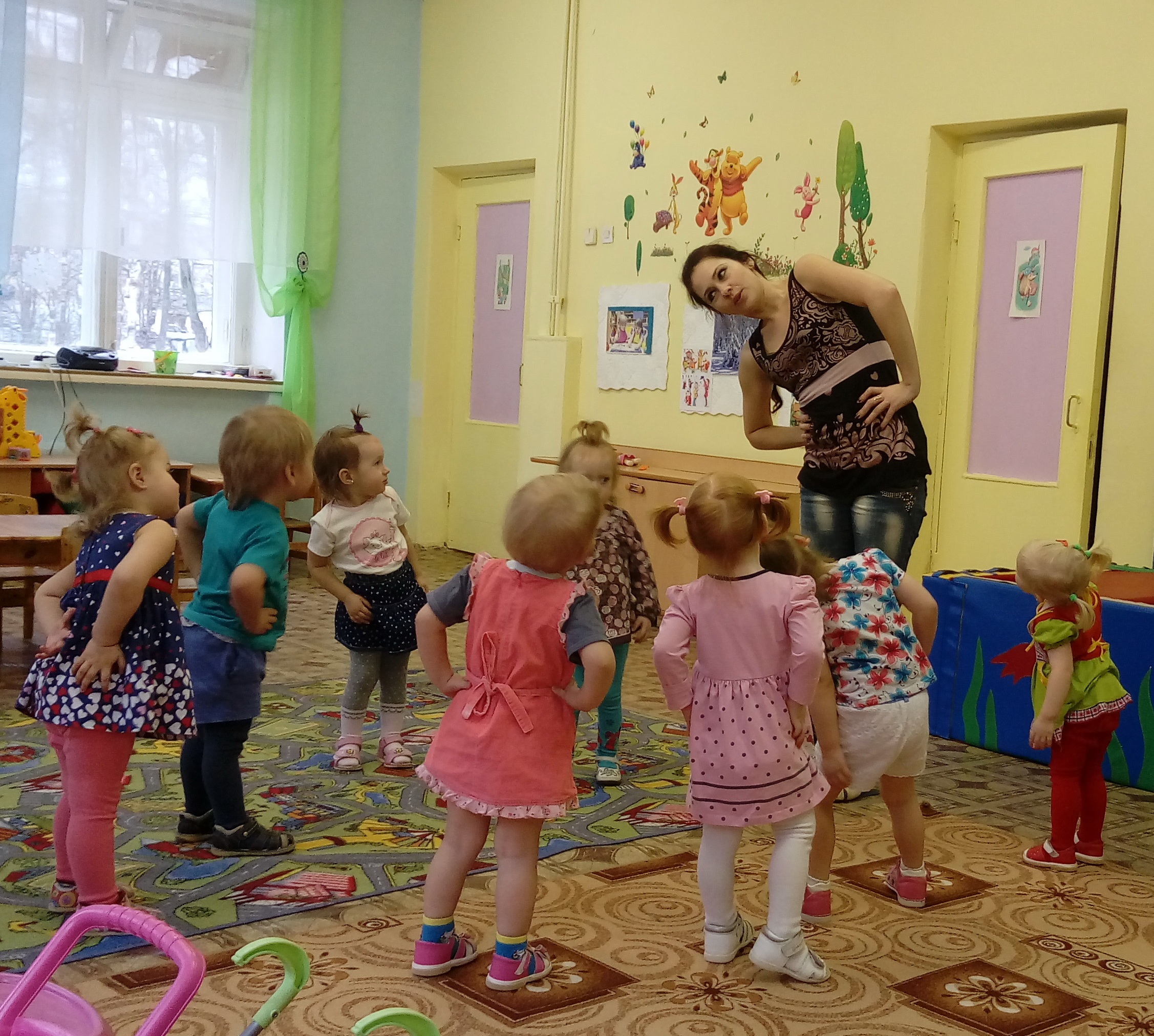 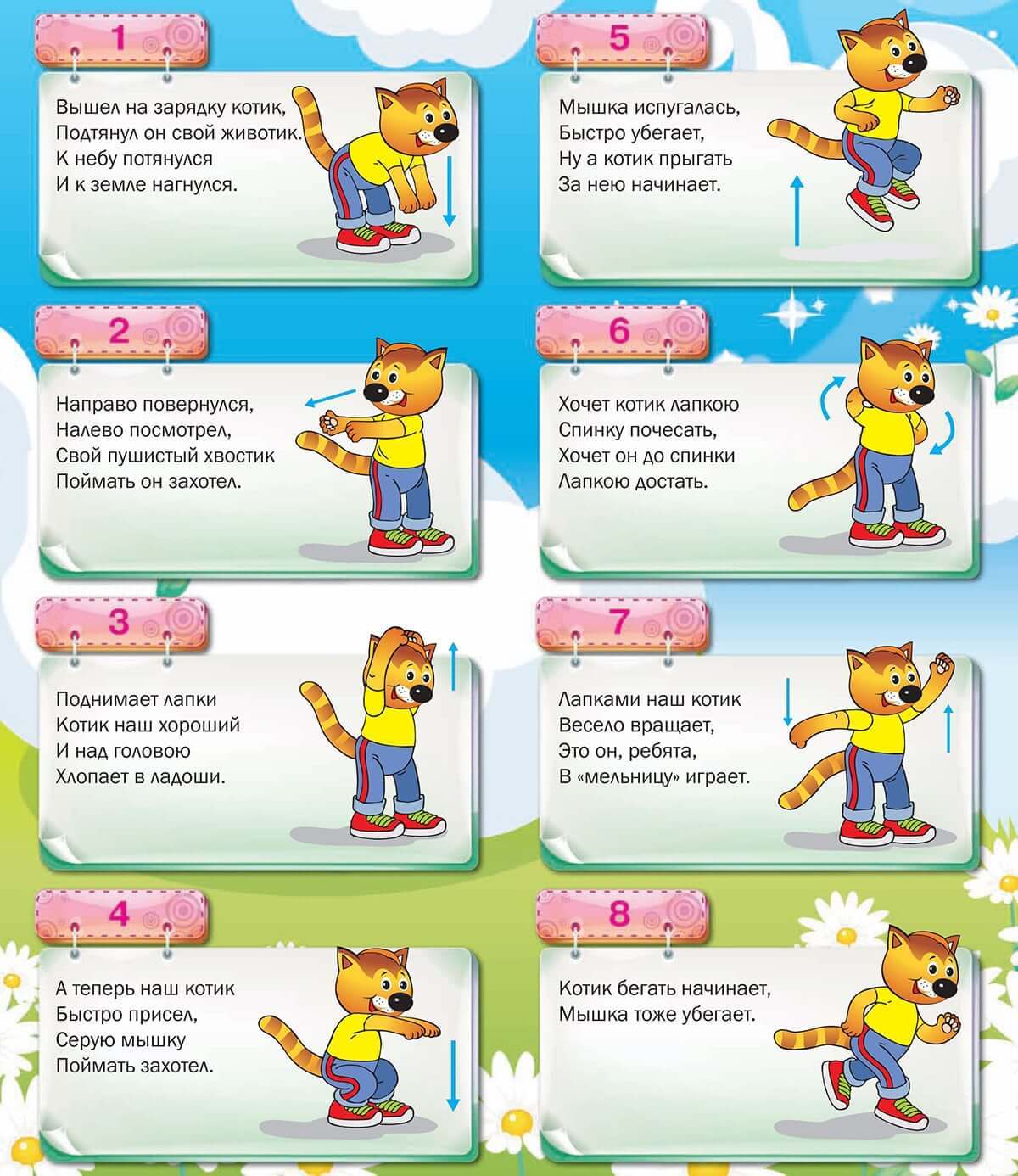 Поскольку в раннем возрасте дети лучше всего действуют подражательно, то в качестве примера будущих упражнений можно использовать не только показательные движения, а и специальные потешки или стишки с действиями, сопровождающиеся картинками.
Физкультурные занятия и подвижные игры
Сколько радости доставляют подвижные игры маленьким непоседам. Двигаясь, ребенок не только поднимает себе настроение. Физическое развитие непосредственно связано с умственным: чем больше двигается малыш, тем активнее происходит его интеллектуальное развитие. Веселые физкультурные занятия – это здоровье ребенка.
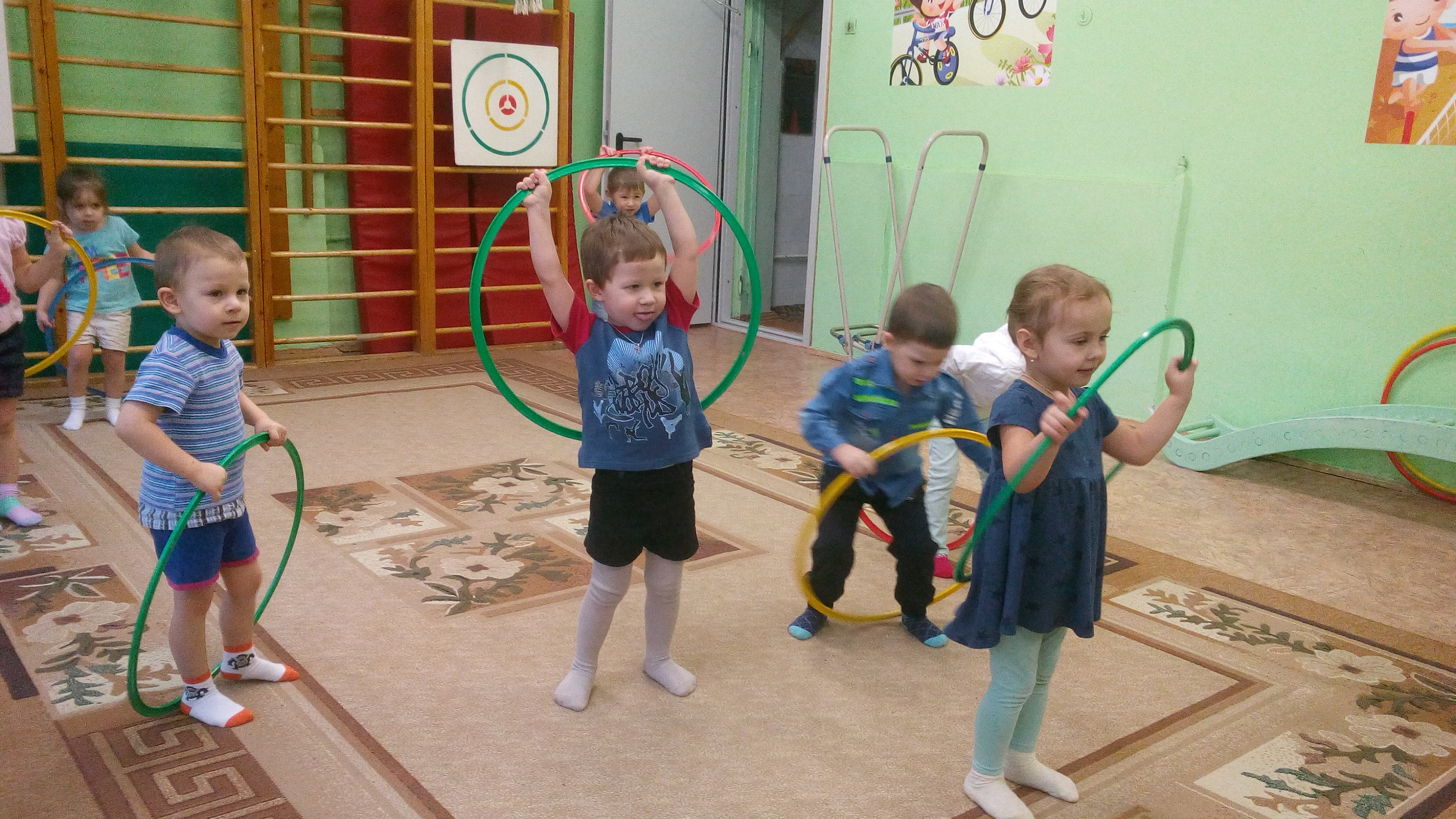 Подвижные игры и двигательная активность на прогулке очень положительно влияют на укрепление здоровья детей.
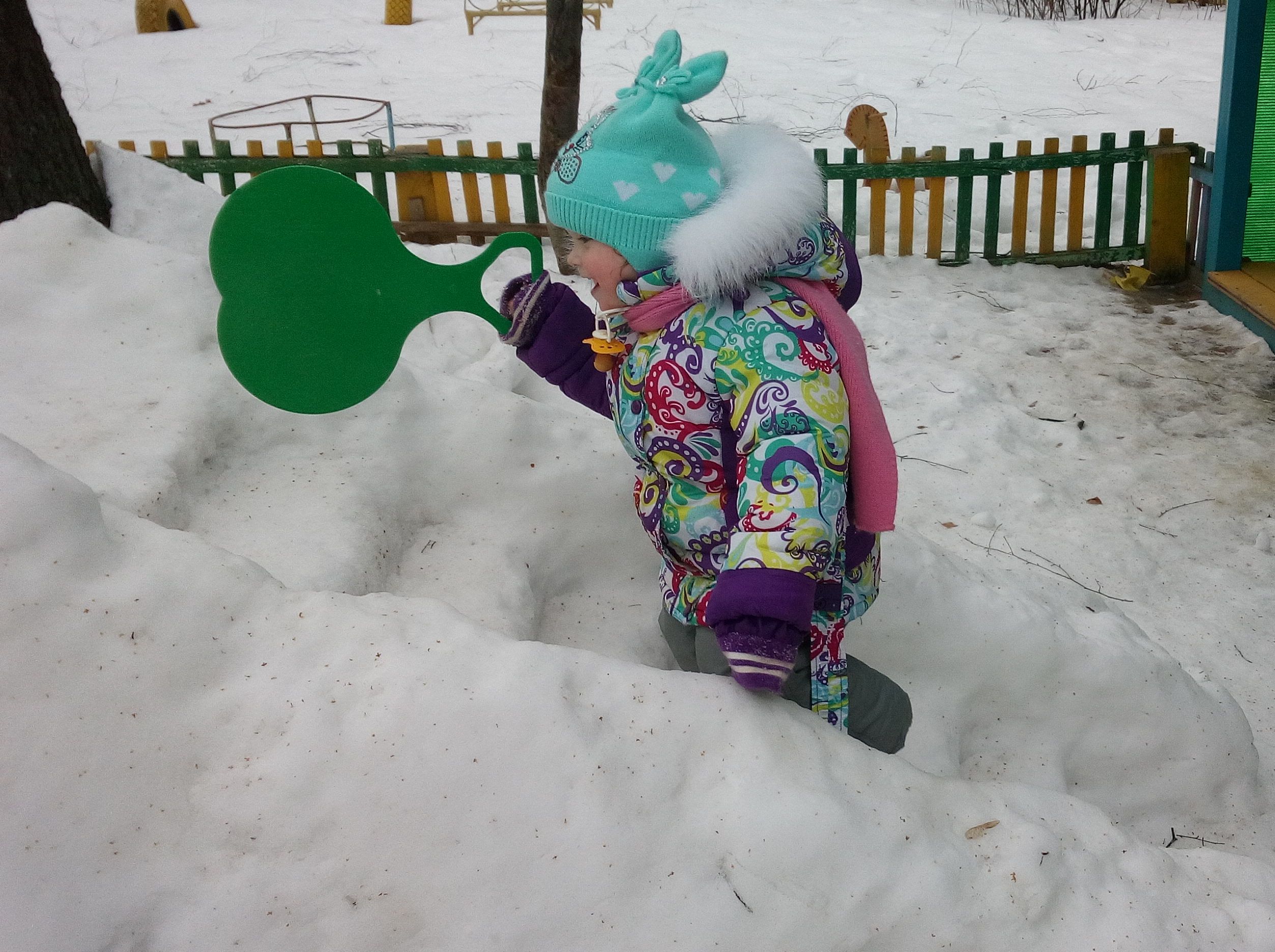 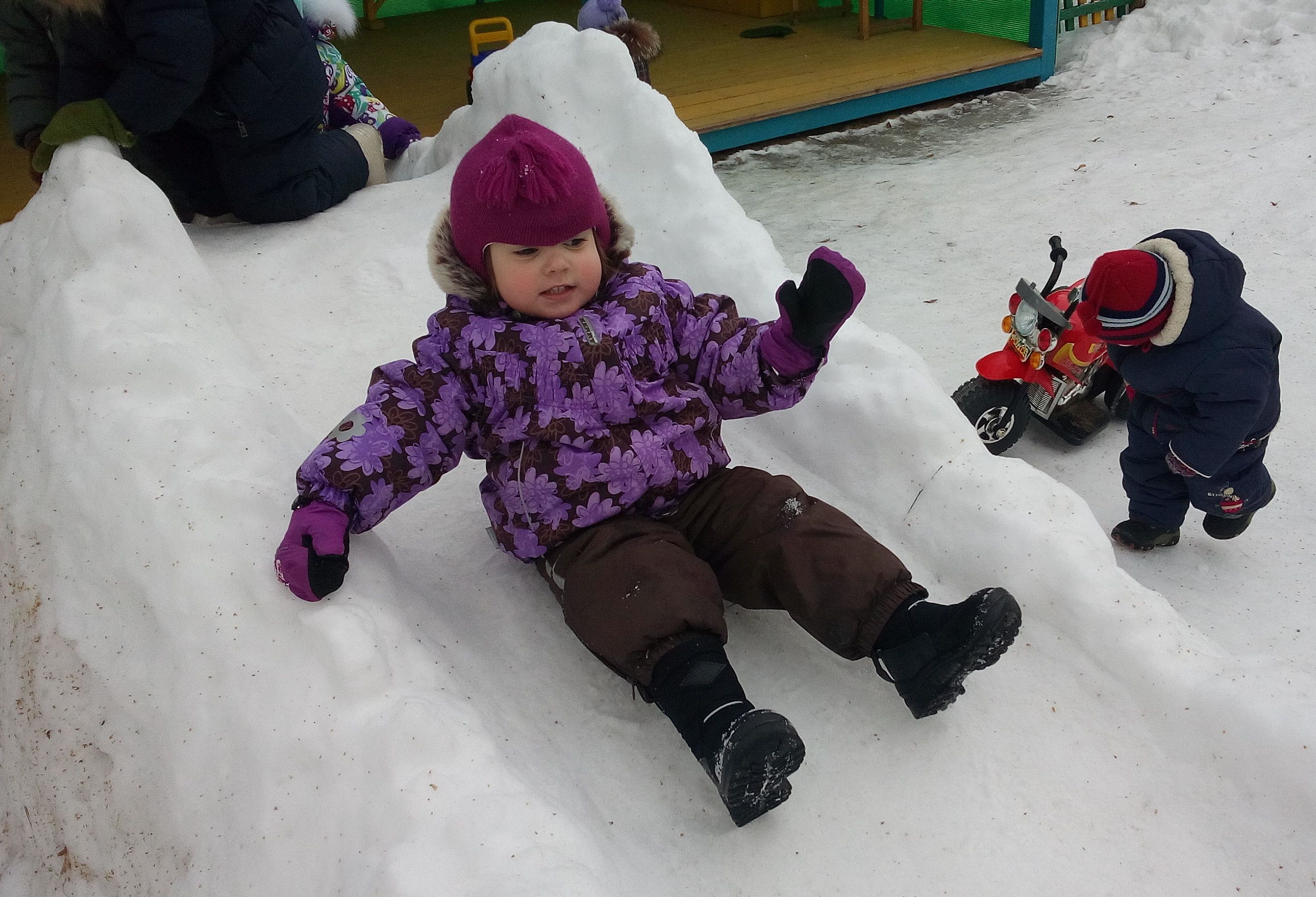 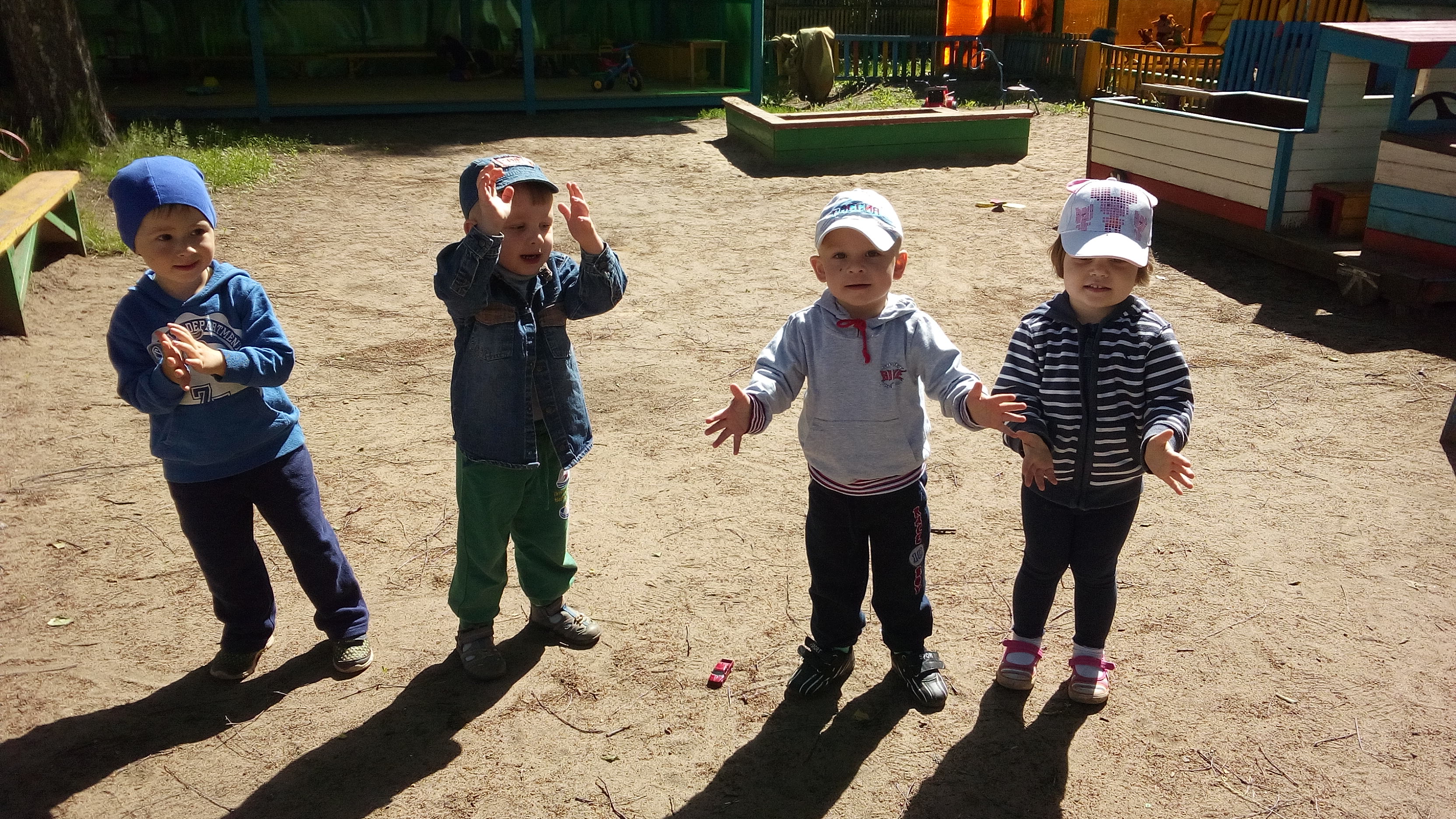 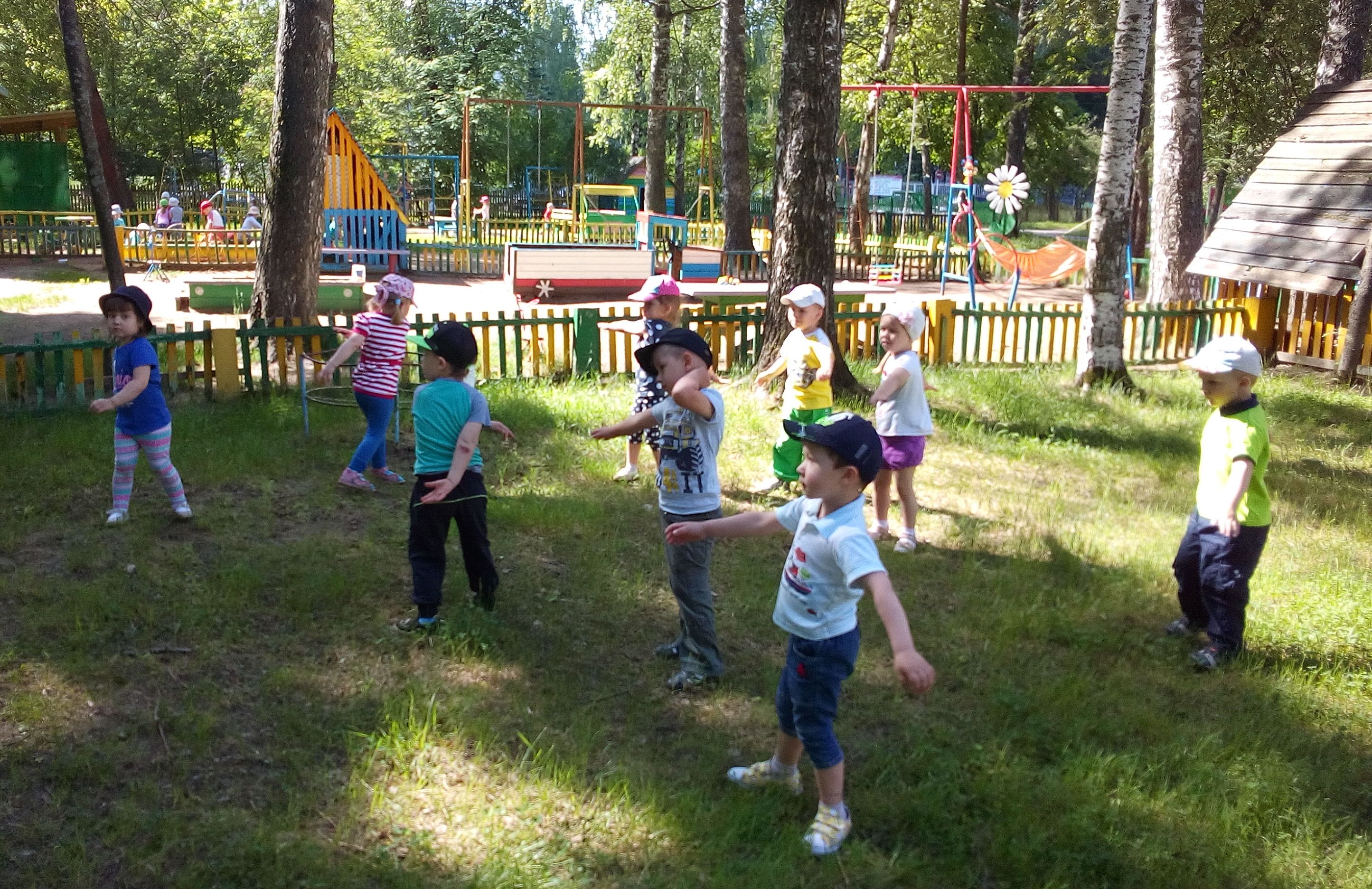 Гимнастика после дневного сна
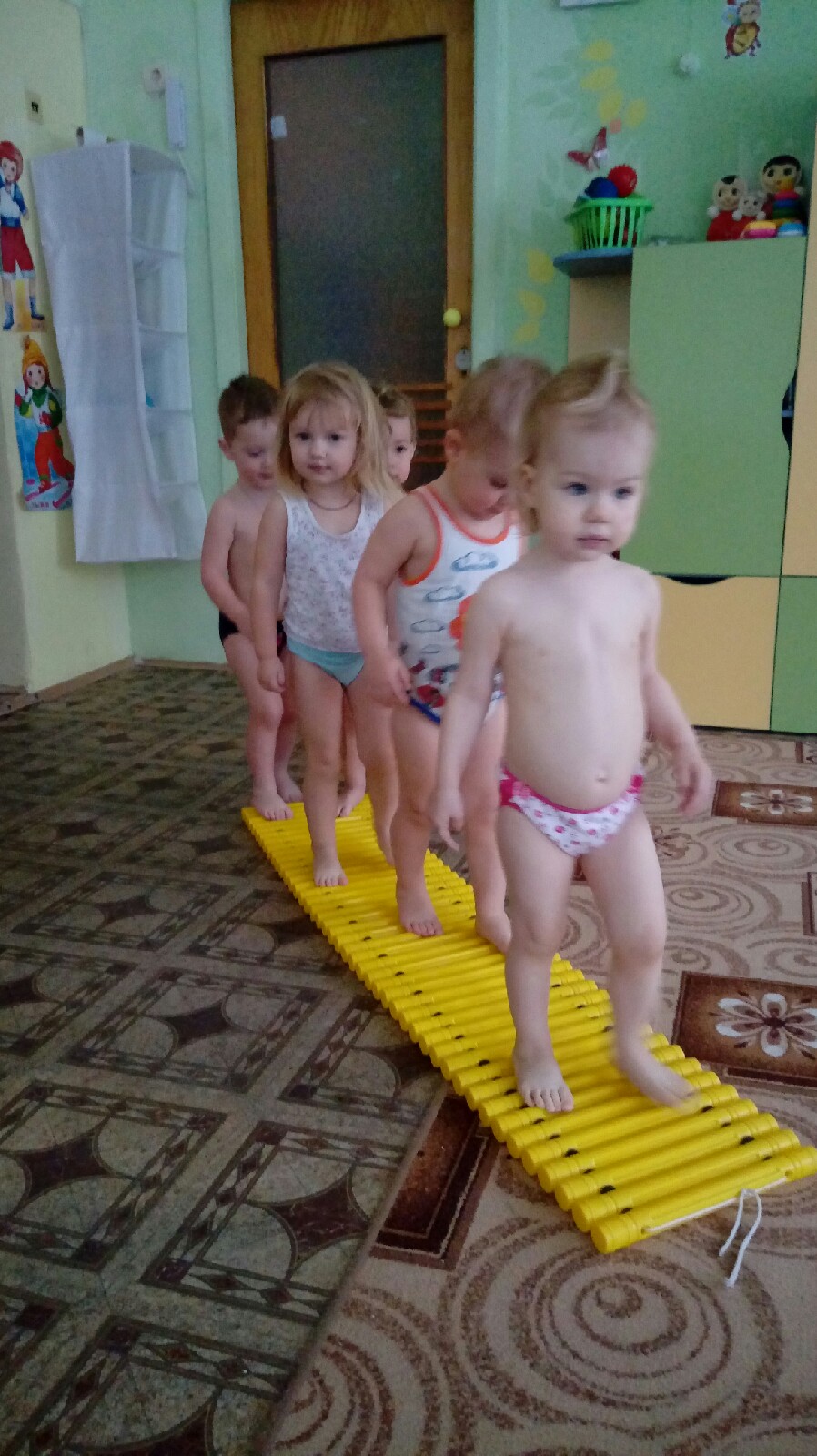 Гимнастика пробуждения после дневного сна оказывает на детей колоссальное положительное физическое, психическое и эмоциональное воздействие. Выполняя комплекс упражнений на кровати, дети постепенно переходят из фазы расслабления в фазу напряжения, что соответствует естественной биологической последовательности развития человека.
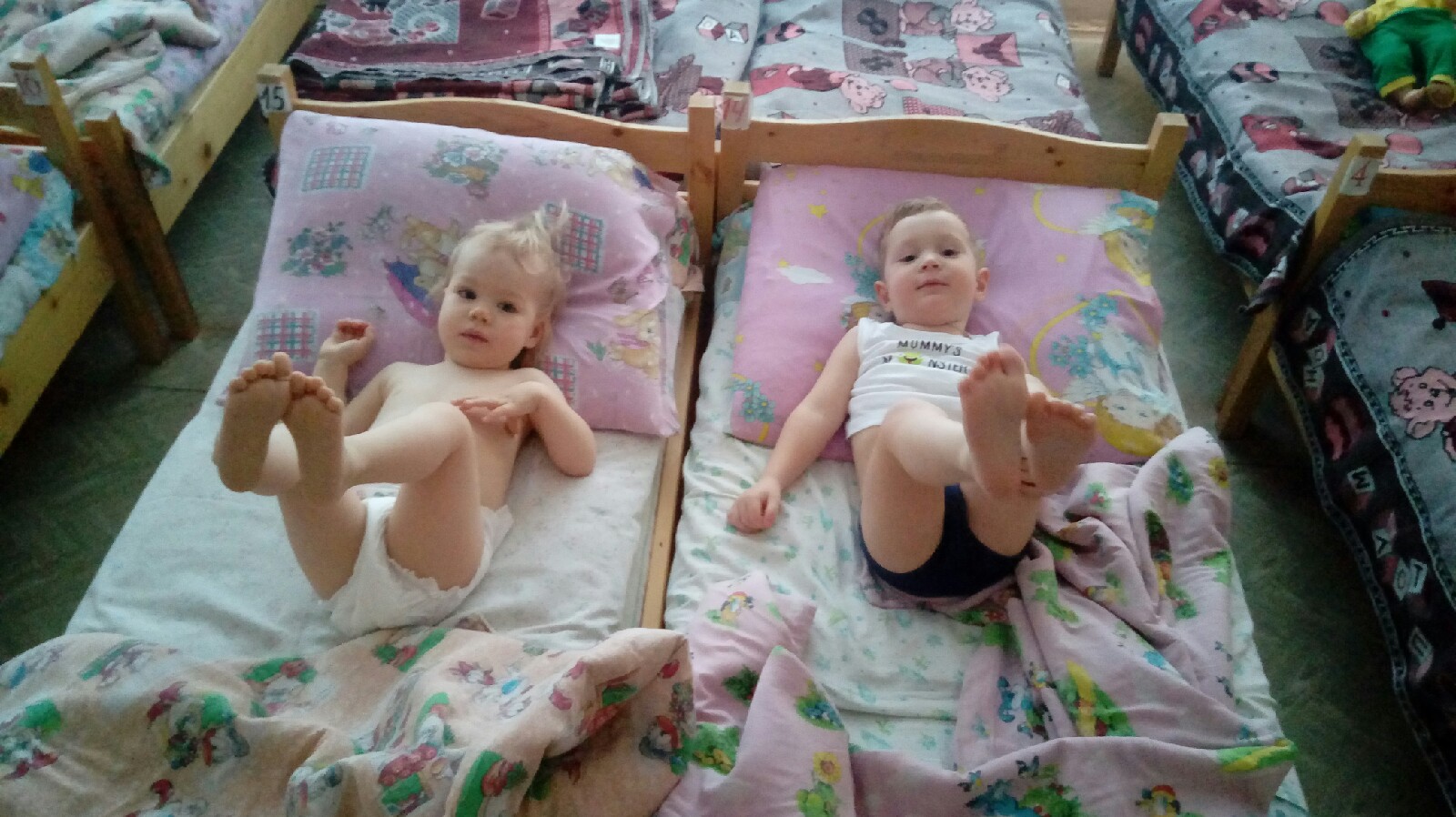 Профилактика плоскостопия
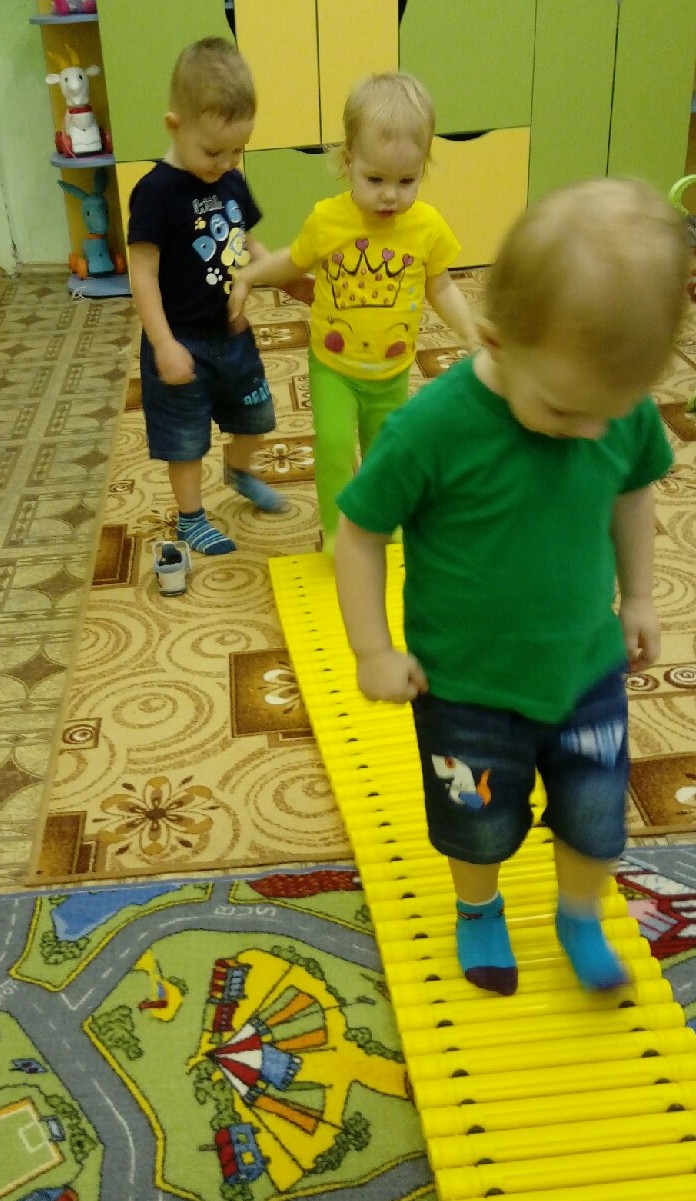 Особое внимание рекомендуется уделять развитию свода стопы, так как на втором и частично на третьем году жизни она уплощена. Для этого мы упражняем детей в приподнимании, ходьбе на носках, используем атрибутику, такую как ребристая доска, ходьба по змейке, самомассаж стопы.
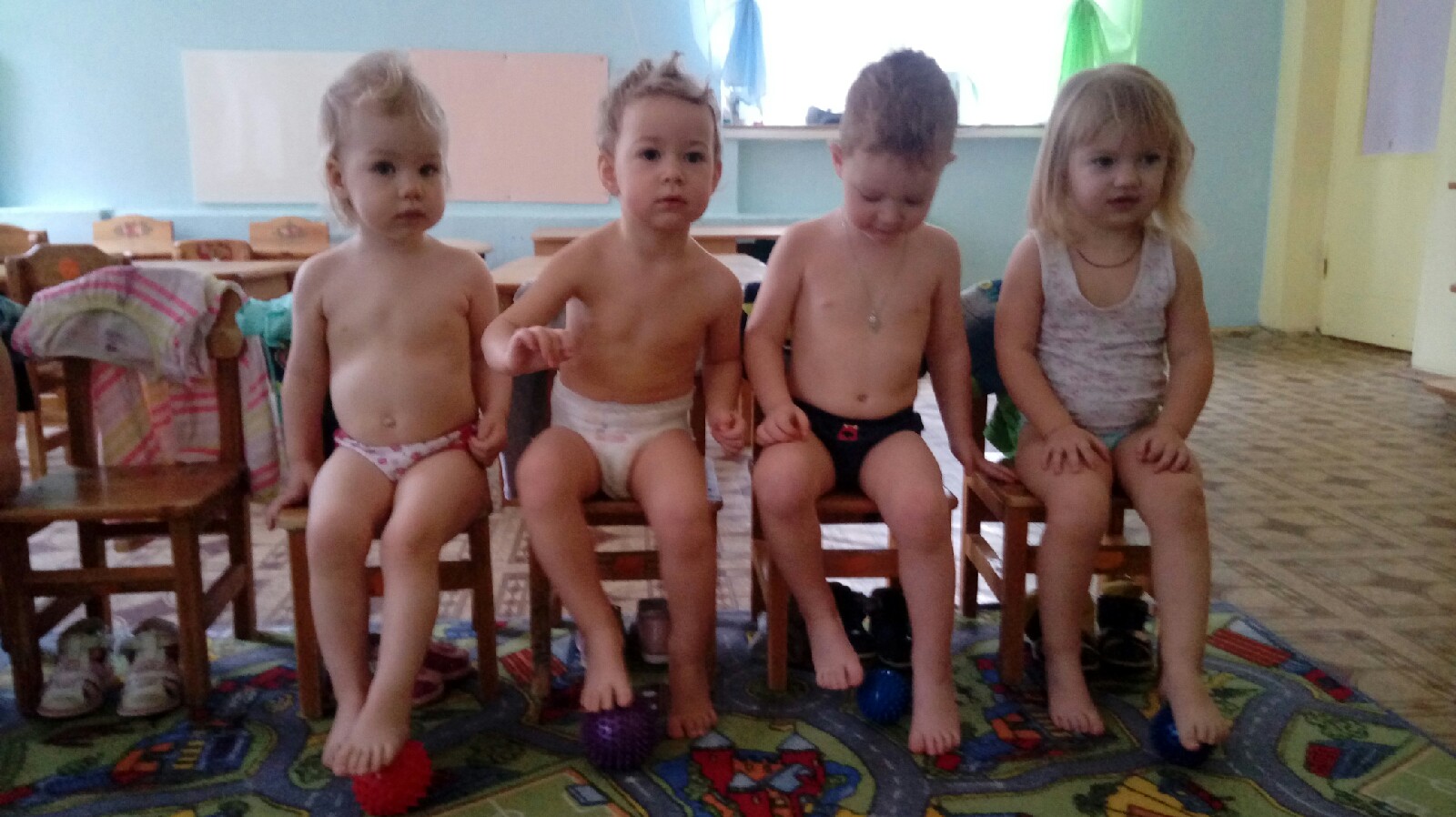 Гимнастика для глаз
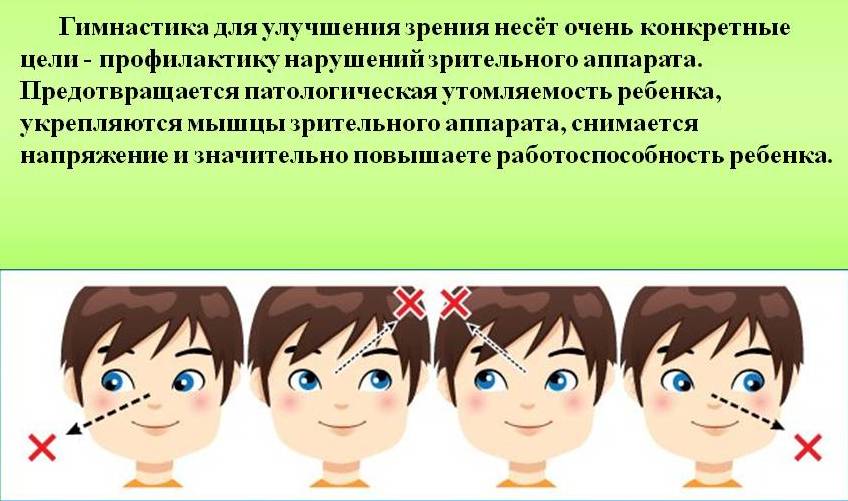 Гимнастика для глаз
Для занятий с детьми раннего возраста применяются различные предметы (игрушки, погремушки). Формулировать последовательность действий лучше в стишках. Гимнастика для глаз в стихах для детей лучший способ увлечь ребенка делать полезные упражнения для улучшения зрения каждый день.
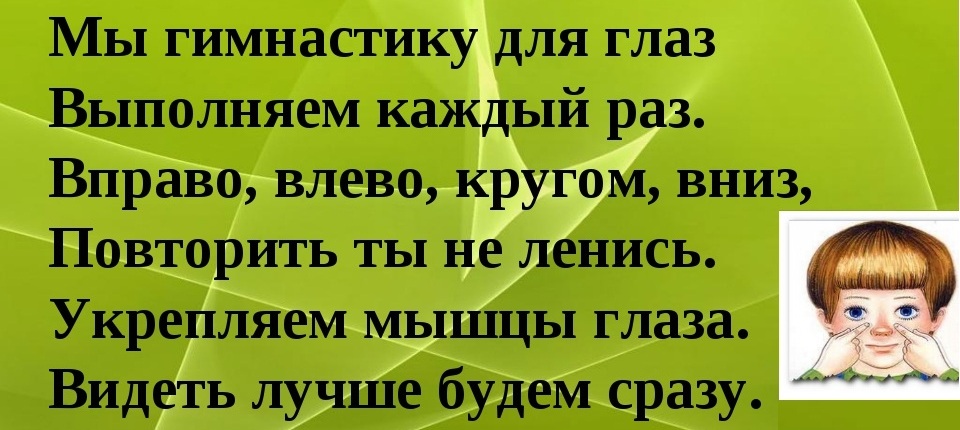 Пальчиковая гимнастика и развитие мелкой моторики
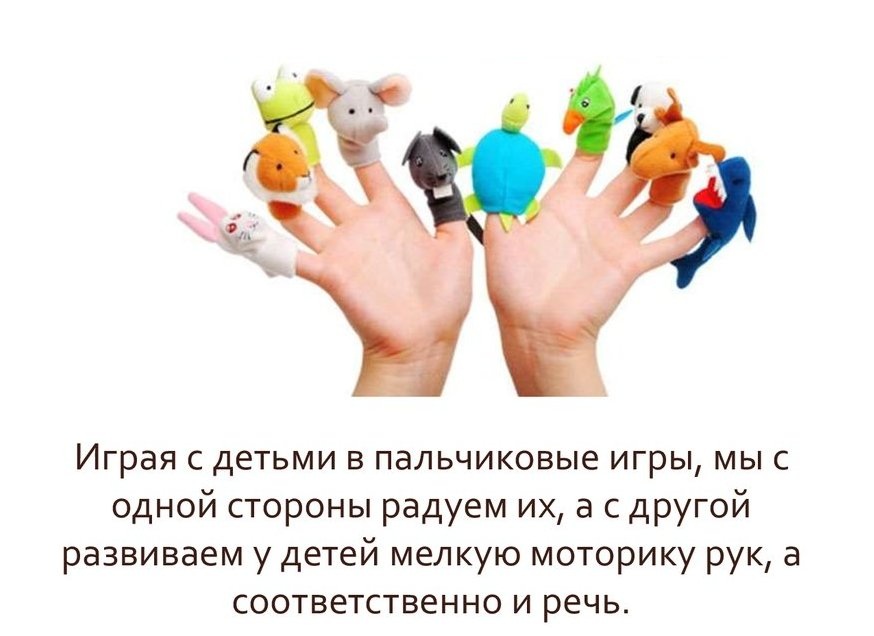 Пальчиковая гимнастика и развитие мелкой моторики
Дети любят махать ручкой, хлопать в ладоши, играть в "Сороку - белобока, показывать "козу рогатую". Все эти игры очень полезны, так как тренируют руку. Также в раннем детстве полезны игры с кубиками, пирамидками, матрешками и различным дидактическим материалом.
Позже - с различного вида конструкторами, например, "Лего", когда ребенку приходится собирать и разбирать мелкие детали, складывать целое из отдельных частей, а для этого очень важно, чтобы пальчики слушались и хорошо работали, тем самым стимулировали речевое развитие малыша.
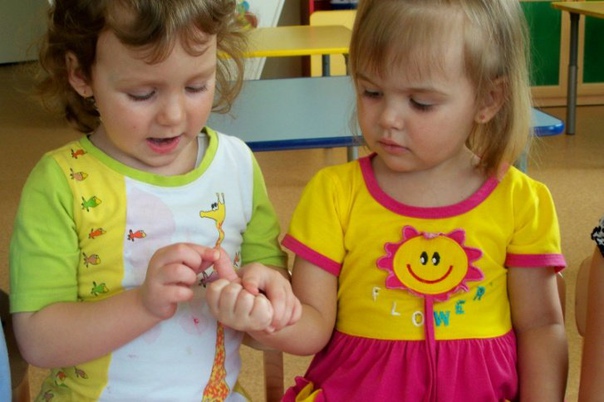 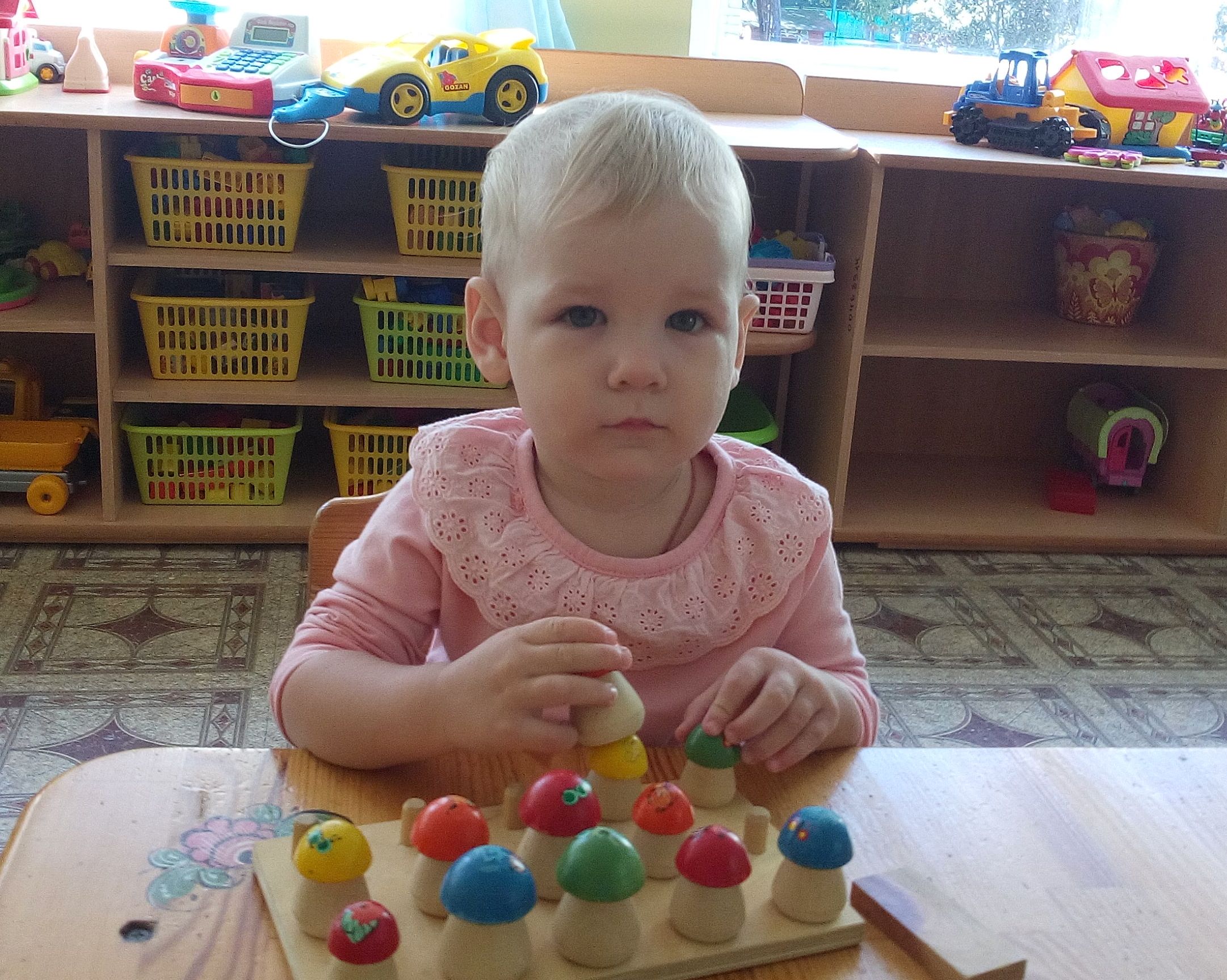 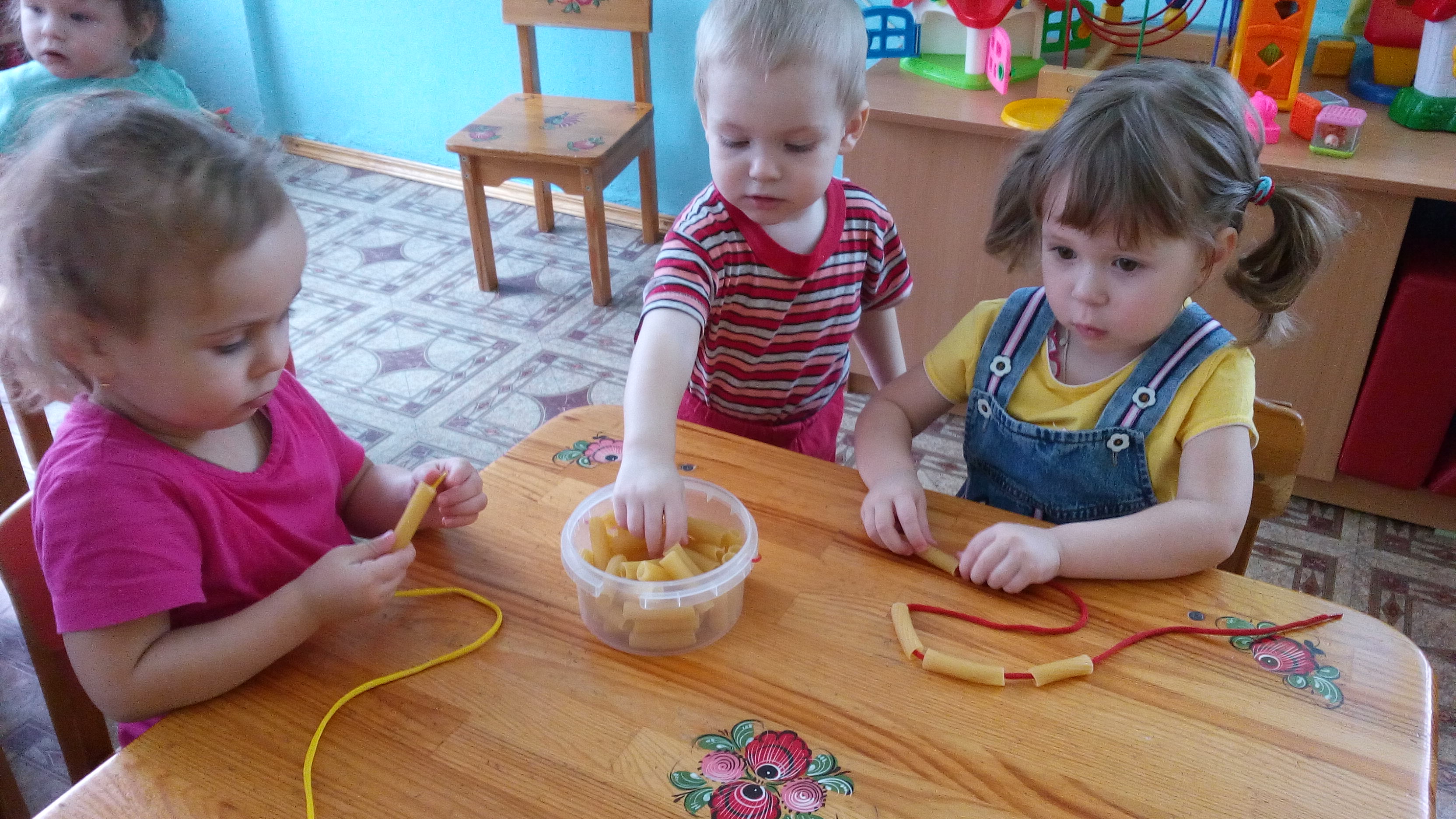 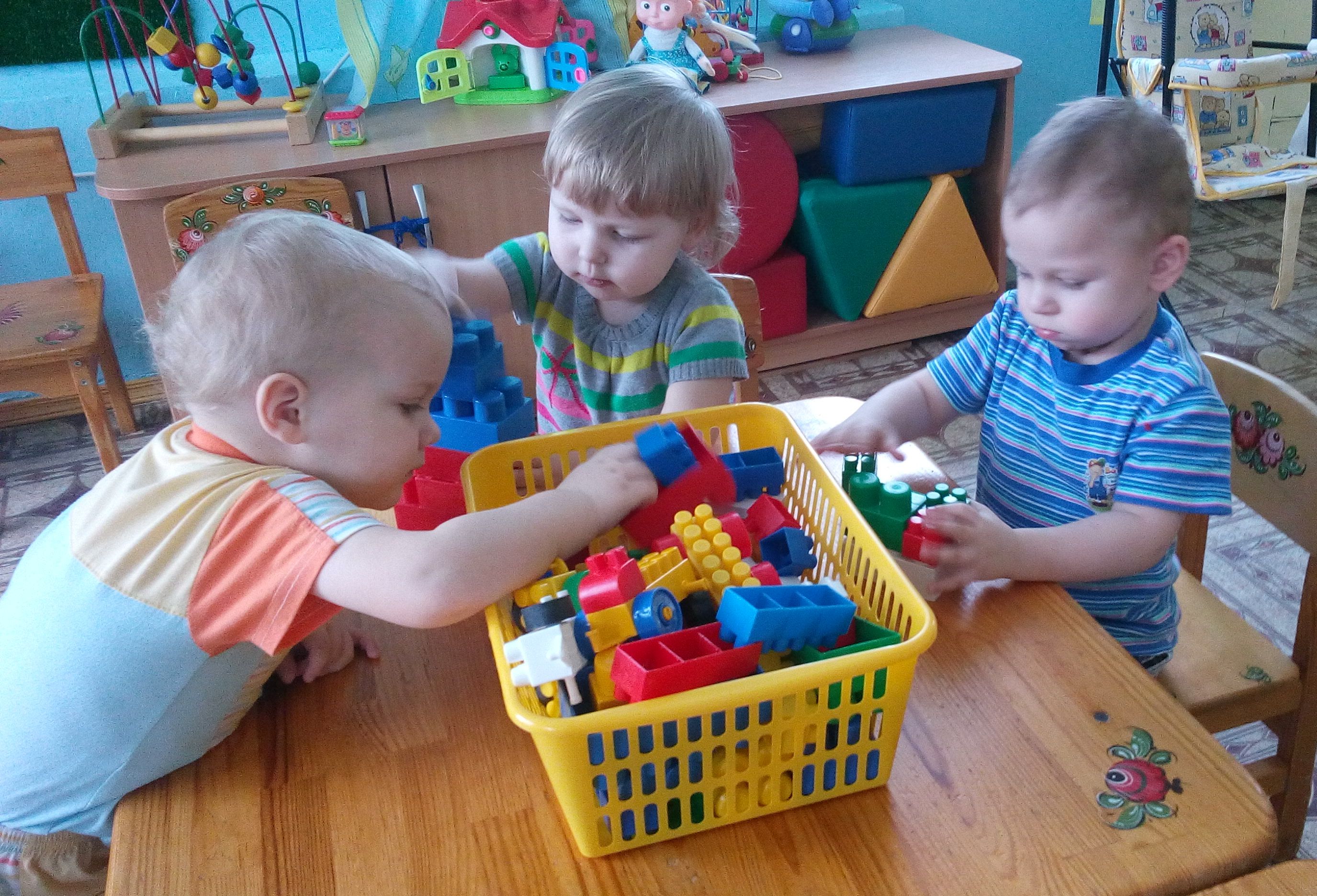 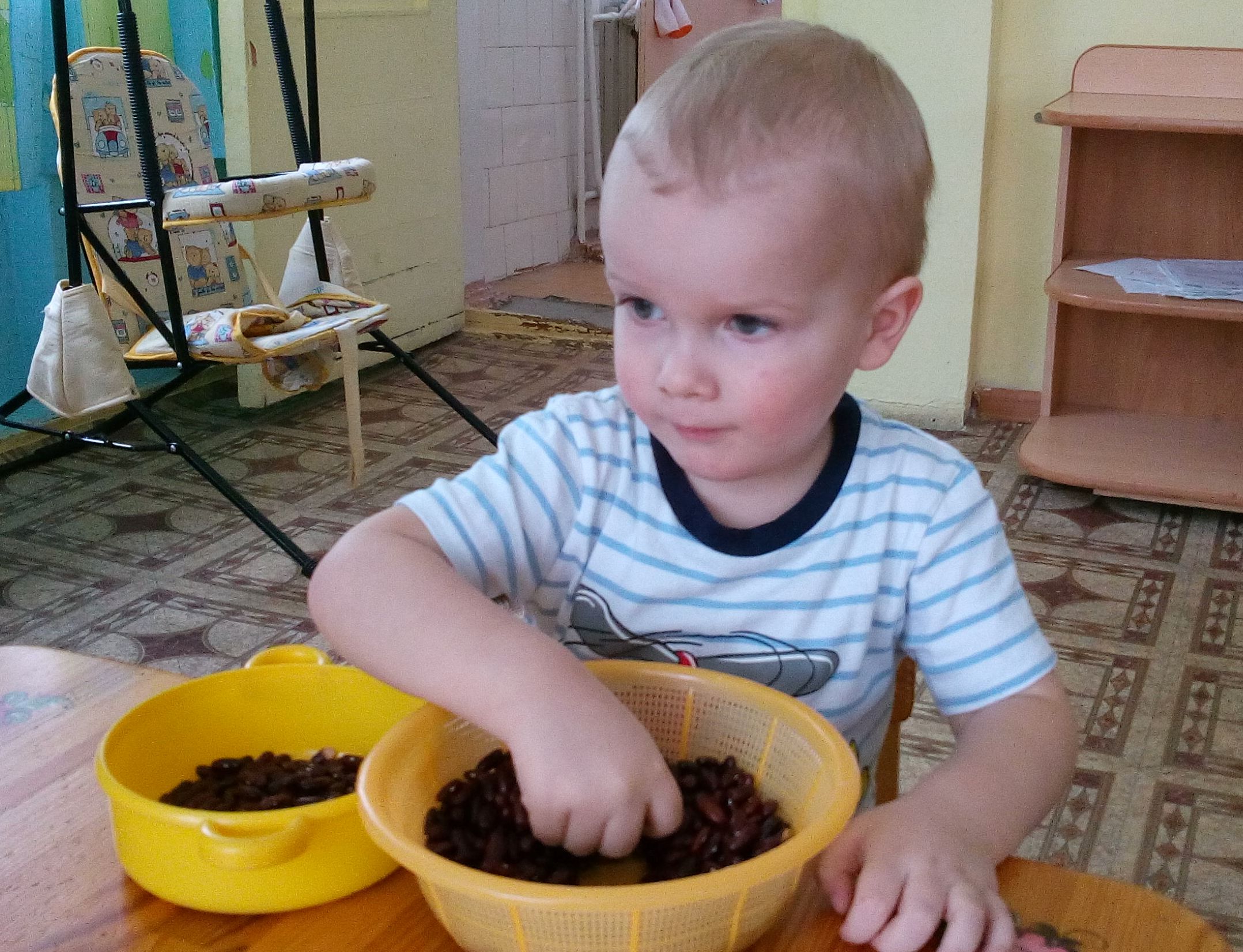 Музыкально-ритмическая гимнастика
В своей работе с детьми раннего возраста я часто использую музыкально-ритмическую гимнастику.
Комплекс ритмической гимнастики – это упражнения, которые проводятся под музыку и обычно очень нравятся малышам, находящих такое действо очень веселым.
Ритмическая гимнастика для детей может проводиться с самого раннего возраста. С учетом этого, необходимо подобрать музыку, которая придется по вкусу детям: обычно это собрание веселых детских песенок или современная популярная музыка.
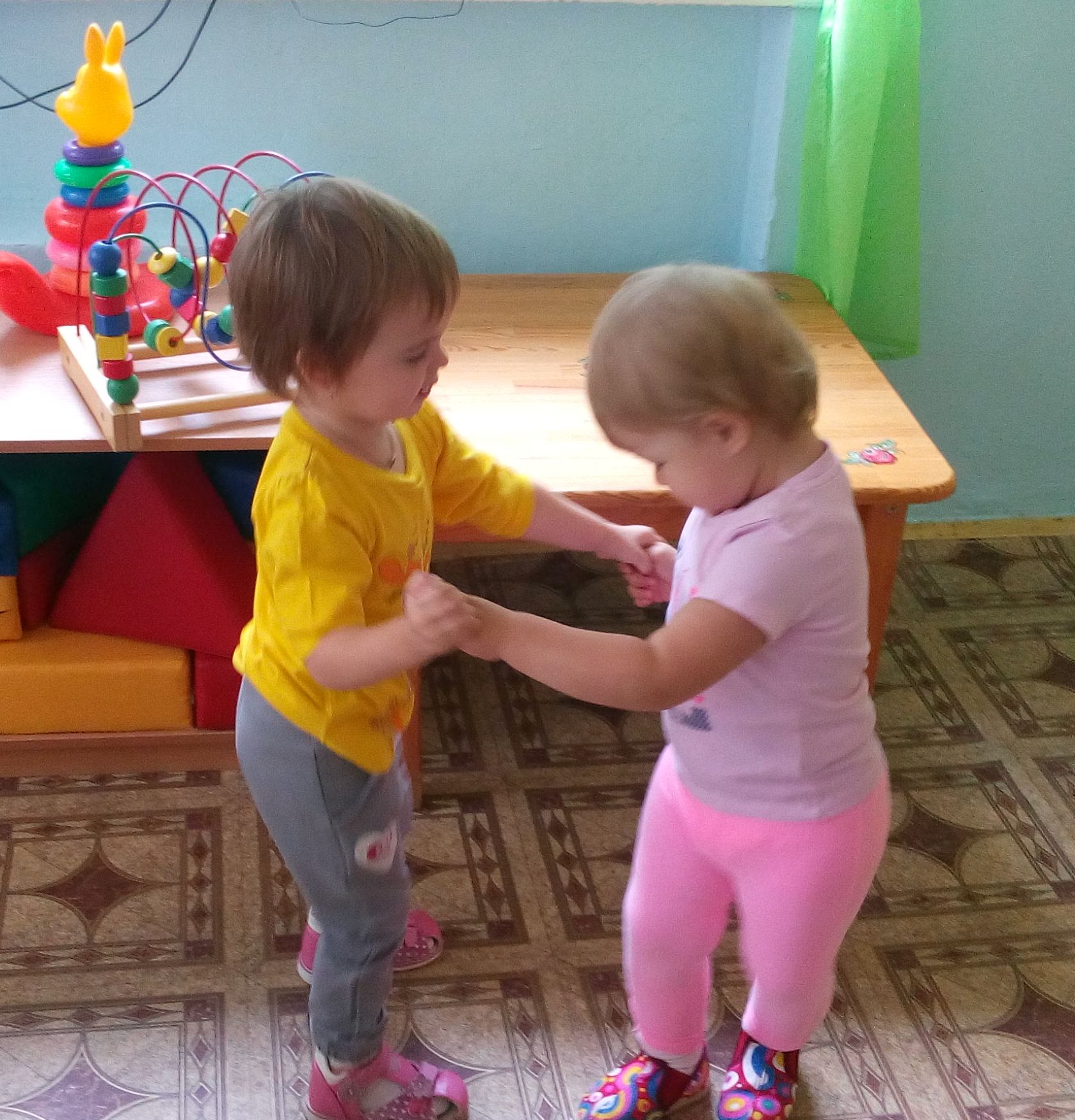 Музыкально-ритмическая гимнастика
Маленькие дети очень подвижны, любознательны и эмоциональны. Они очень хорошо усваивают, новый материал, если с ними играют, поют, танцуют. Поэтому самое лучшее средство для развития речи малыша – это логоритмика.
Для своей работы я использую аудиопособия Сергея и Екатерины Железновых – «Музыка с мамой» и «Веселая логоритмика».
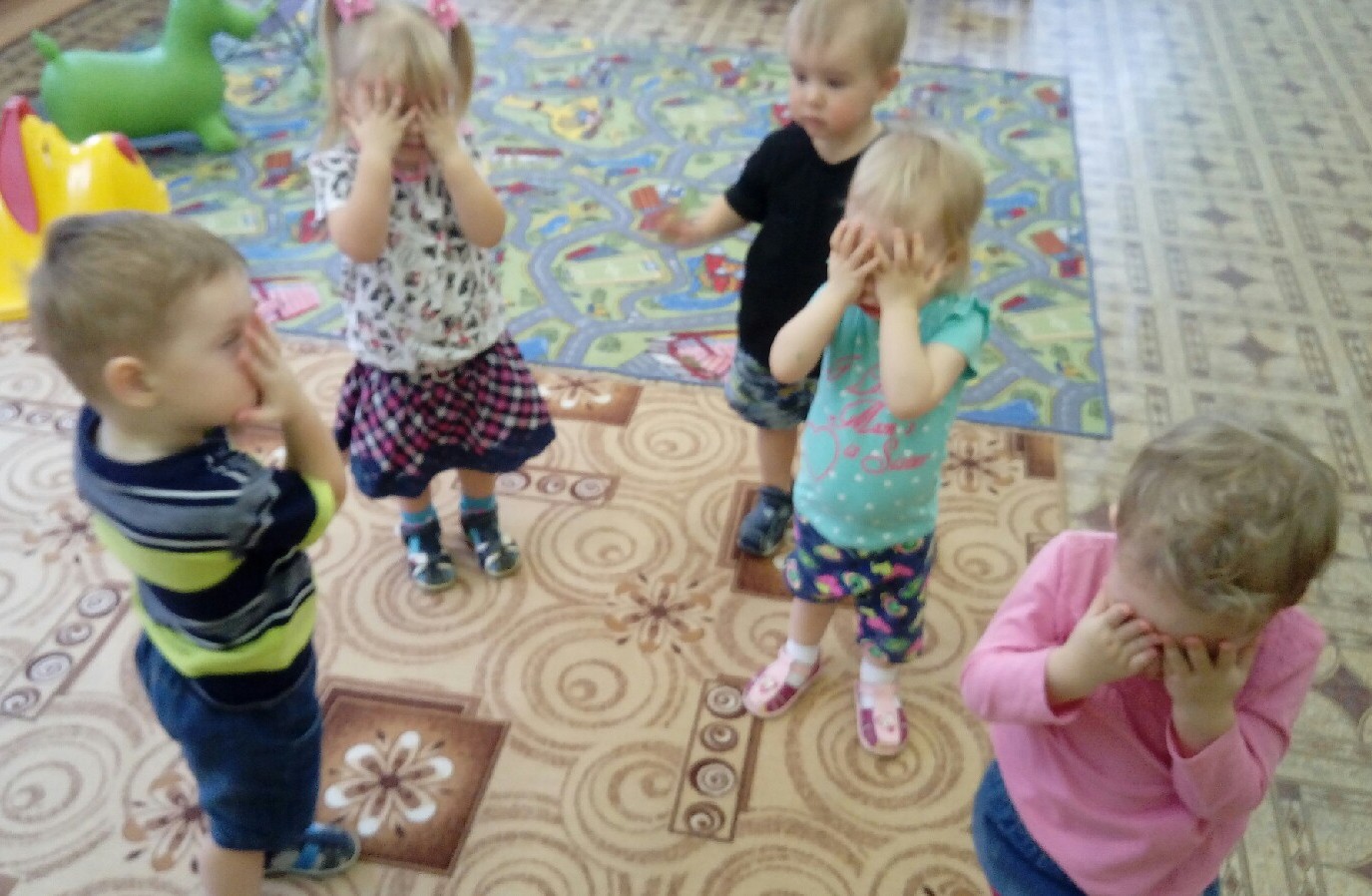 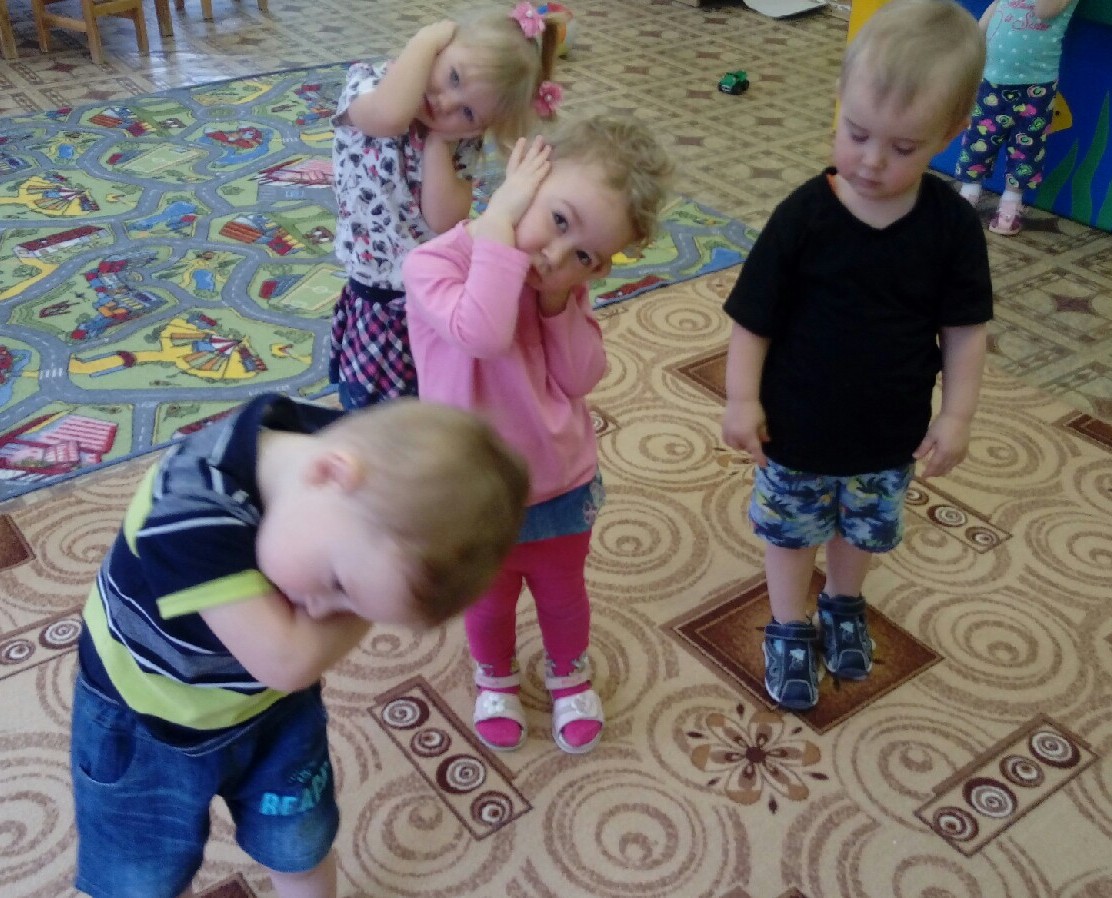 Сотрудничество с семьёй
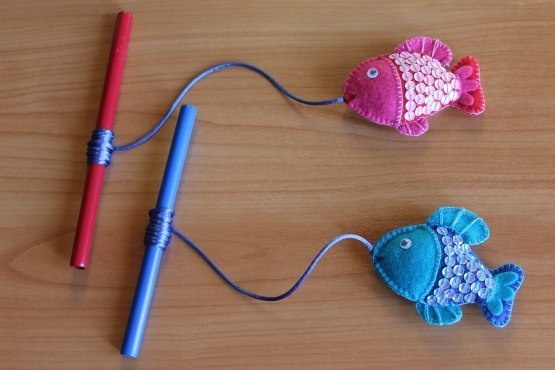 В физкультурно-оздоровительной работе полноценный результат можно получить только совместно с семьёй. Поэтому мы стараемся вовлечь в эту работу и родителей наших малышей. Формы работы используем как традиционные - повышение педагогической культуры родителей, используя информацию в родительских уголках, консультации, родительские собрания. Так и элементы инновационной работы – проведение совместных развлечений, проведение мастер-классов по ознакомлению родителей приемам пальчиковой гимнастики, изготовление нетрадиционных пособий для развития моторики.
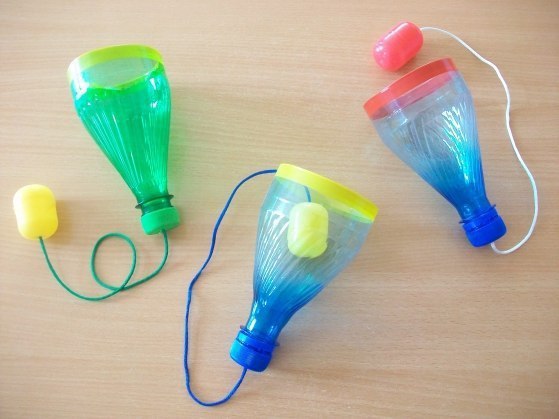 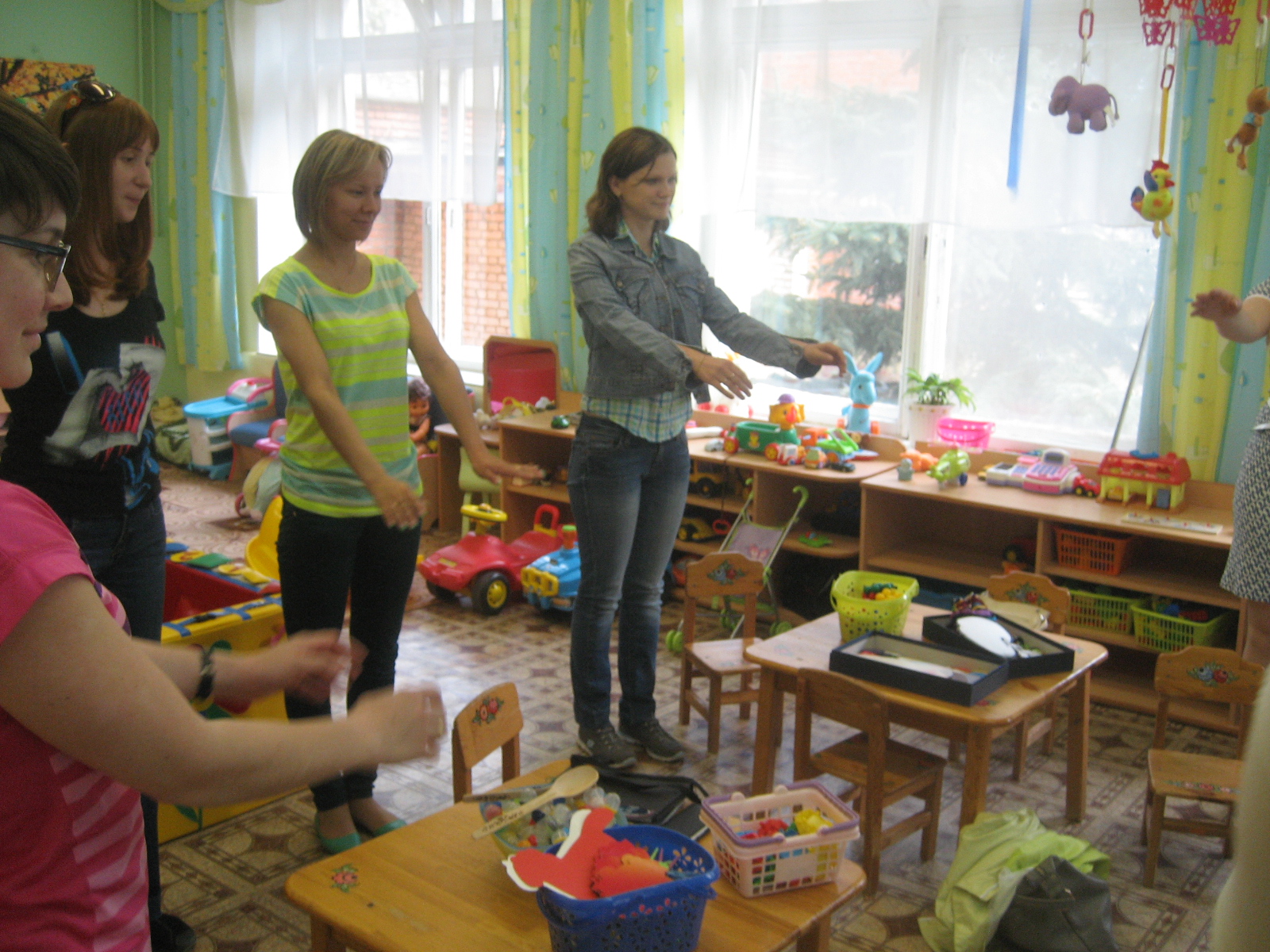 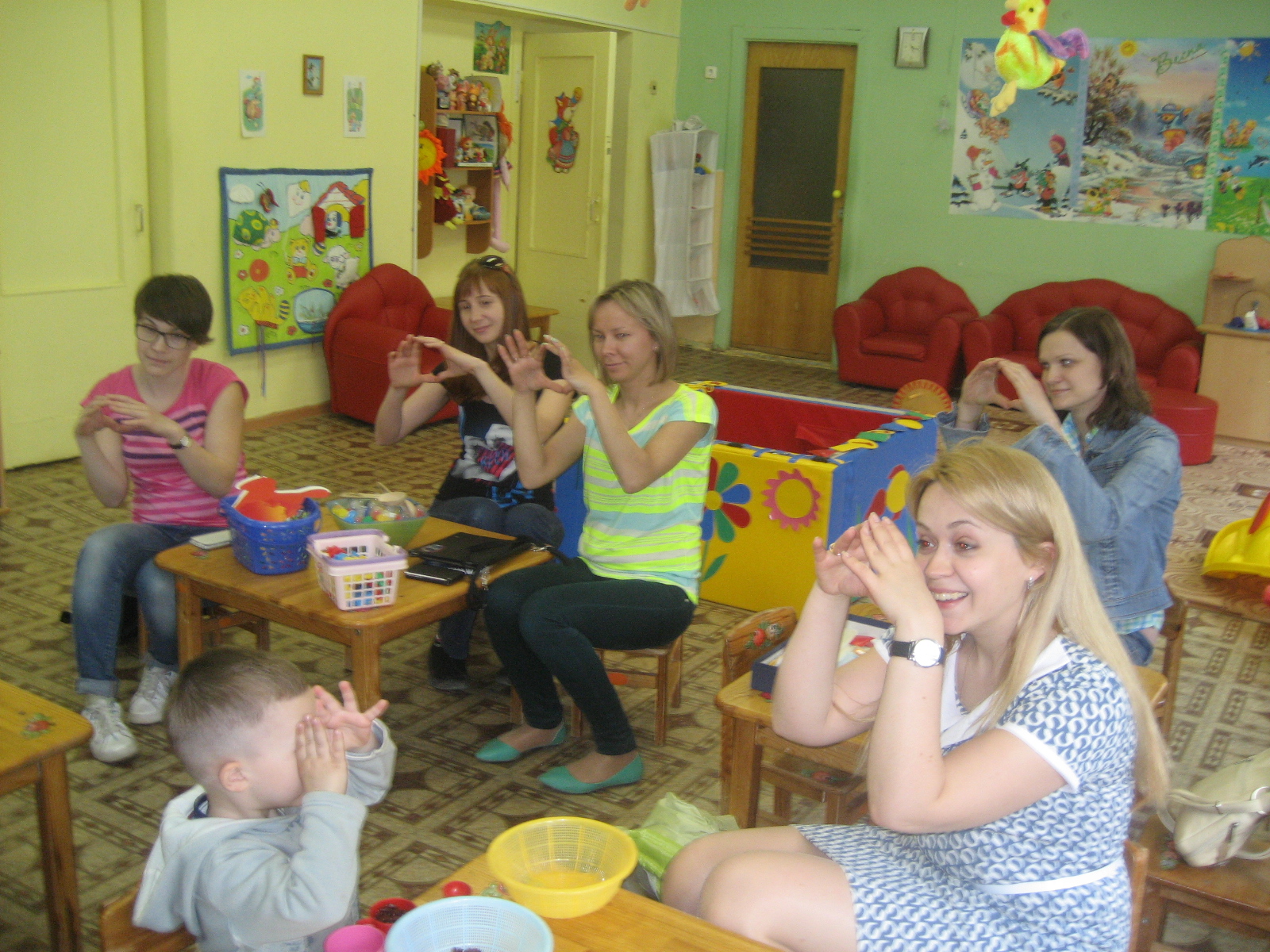 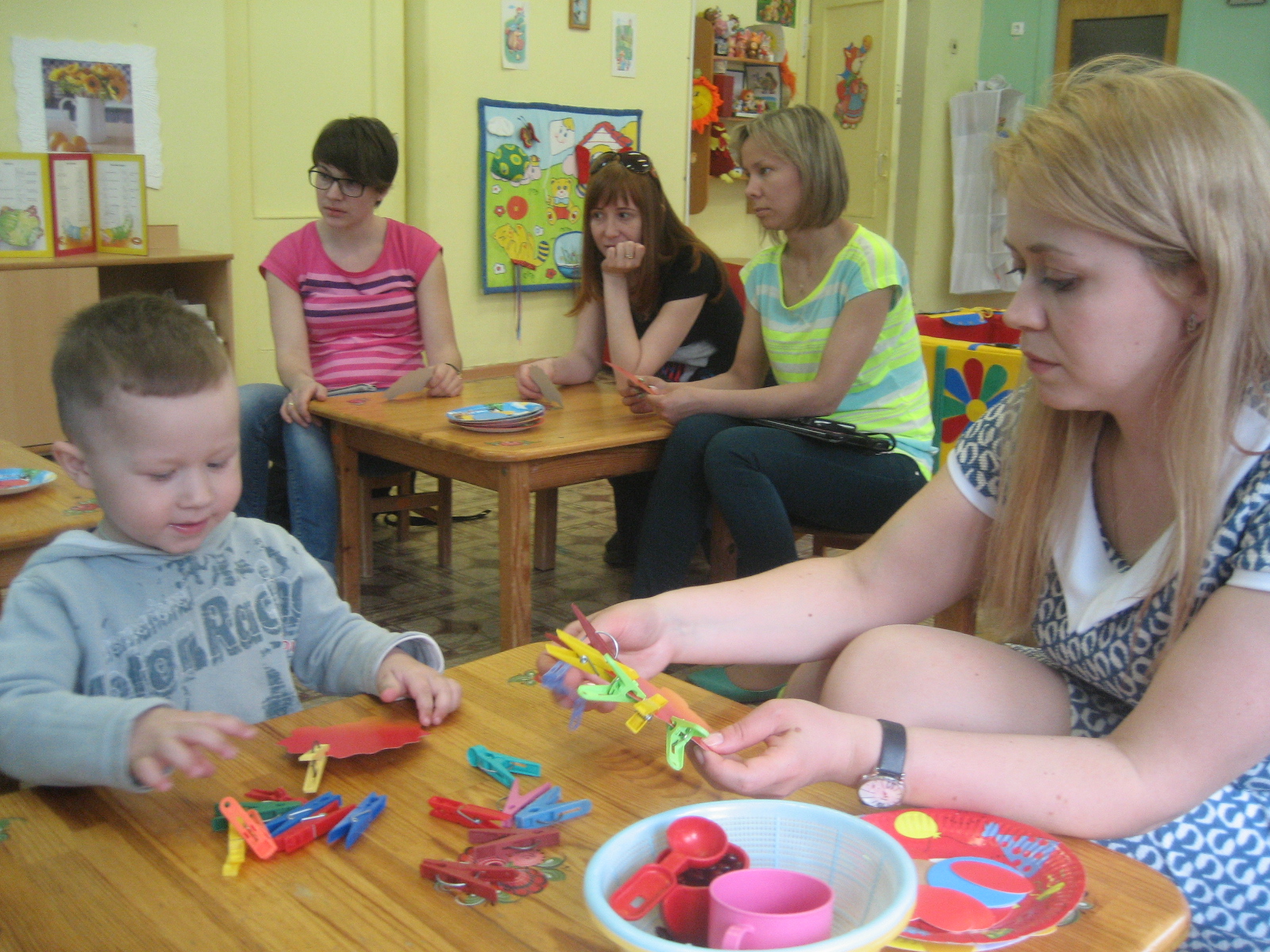 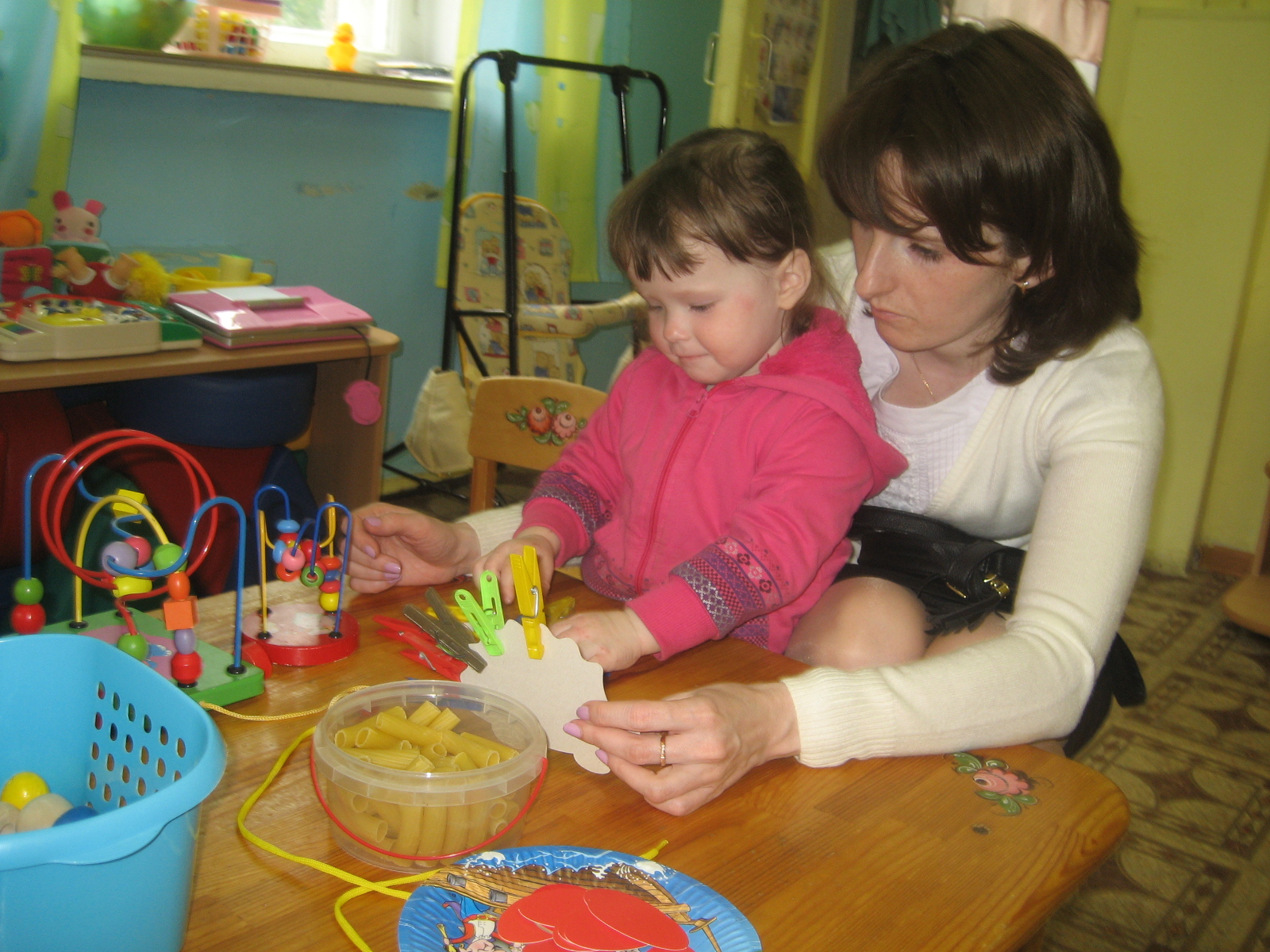 СПАСИБО 
ЗА ВНИМАНИЕ!